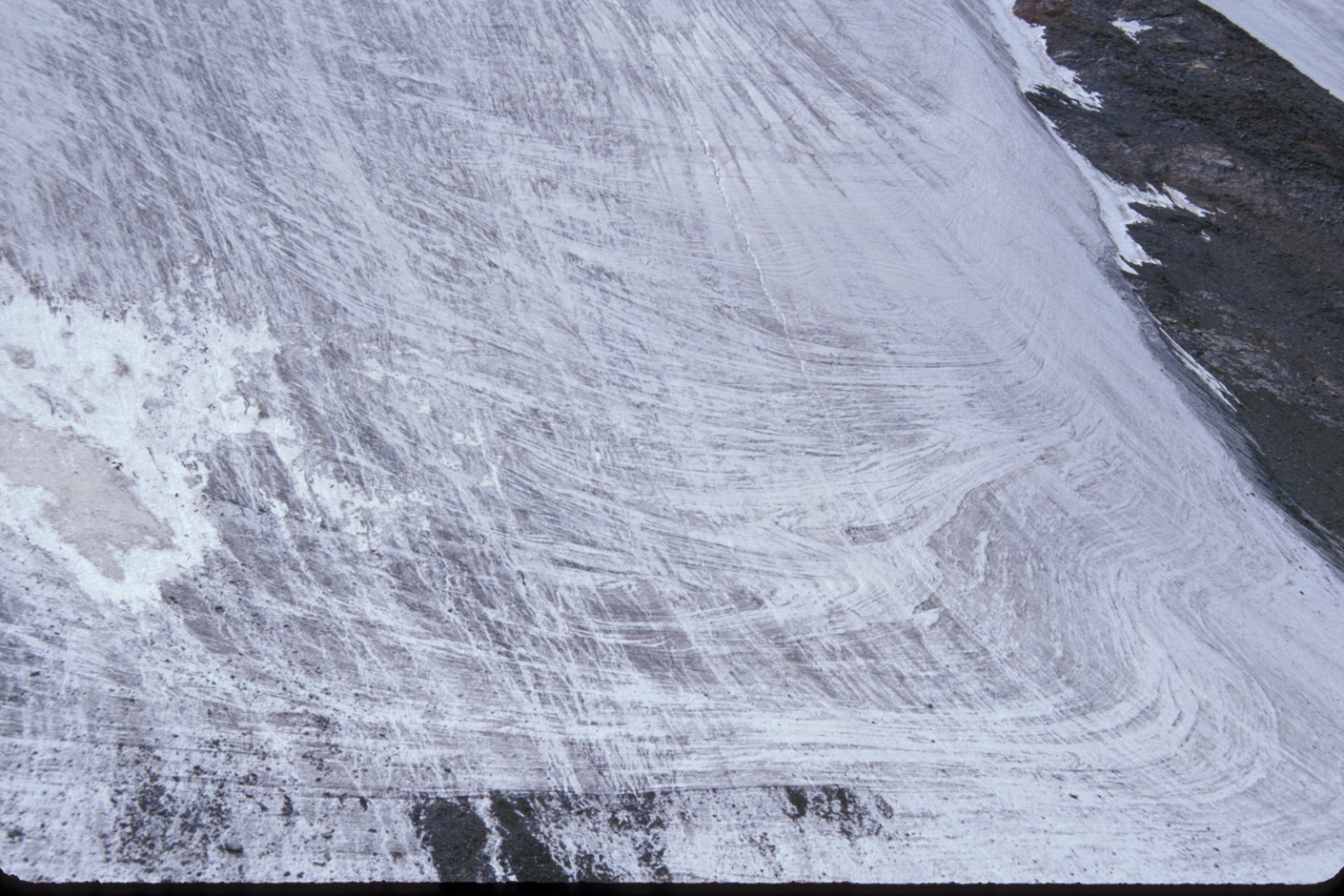 Copyright © Jeff Munro 2002
[Speaker Notes: Folds exposed in the terminus of Glacier #3, headwaters of the Urumqi River, Tian Shan, northwestern China.]
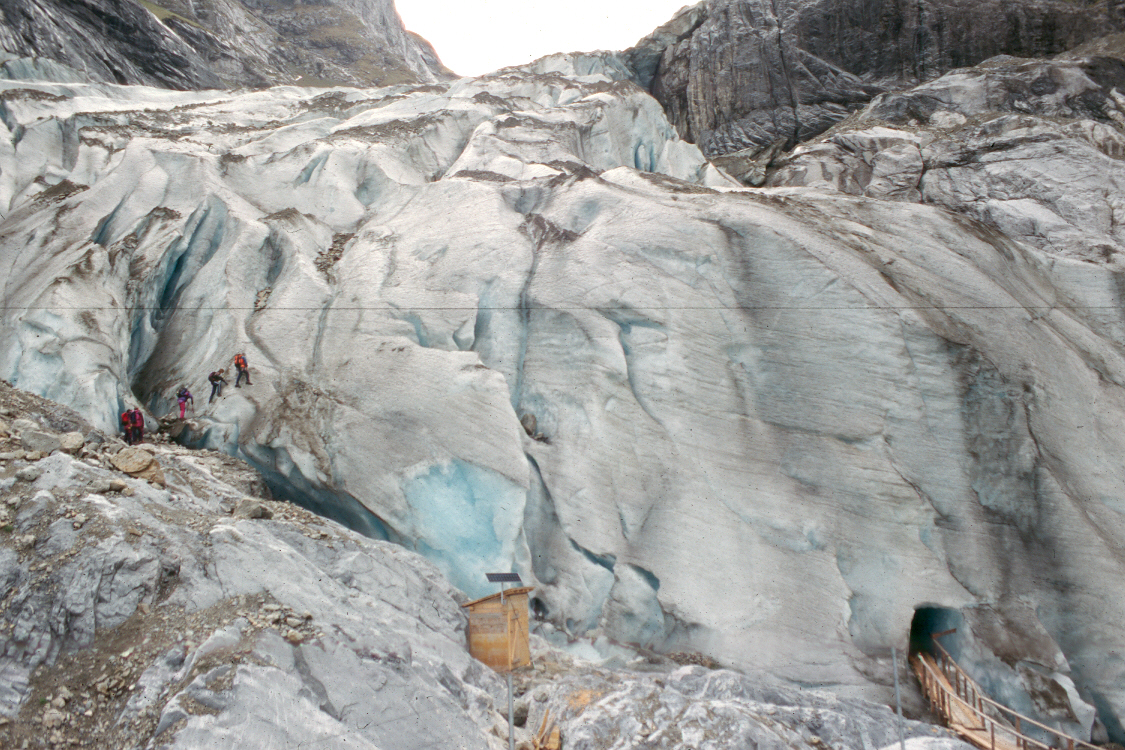 Copyright © Richard Kesel 2002
[Speaker Notes: Valley glacier in the Swiss Alps.  The light blue is the base of the glacier (note cave).]
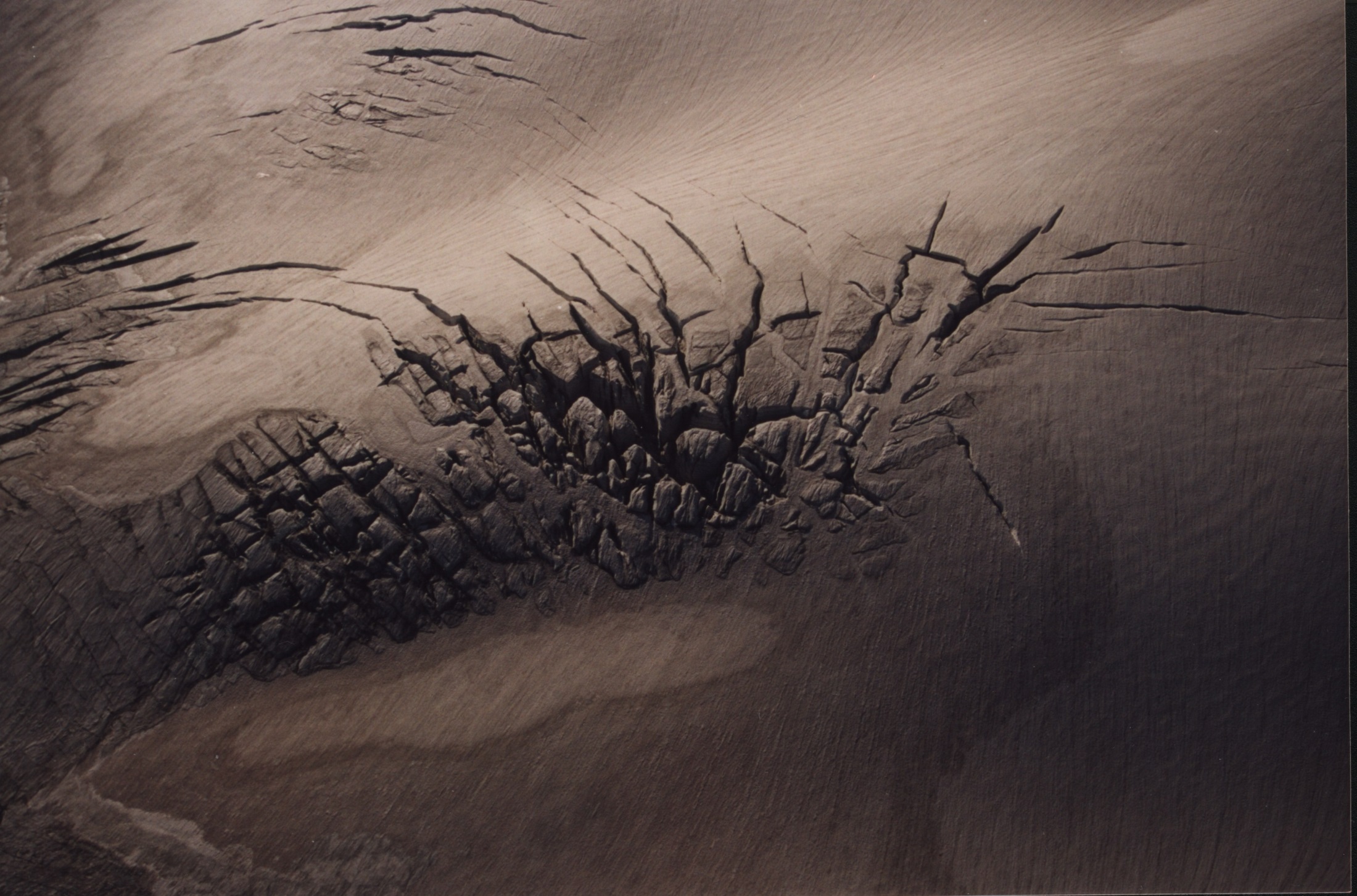 Copyright © Mariette Prent 2002
[Speaker Notes: Surficial crevasses – Kokanee Glacier, B.C.]
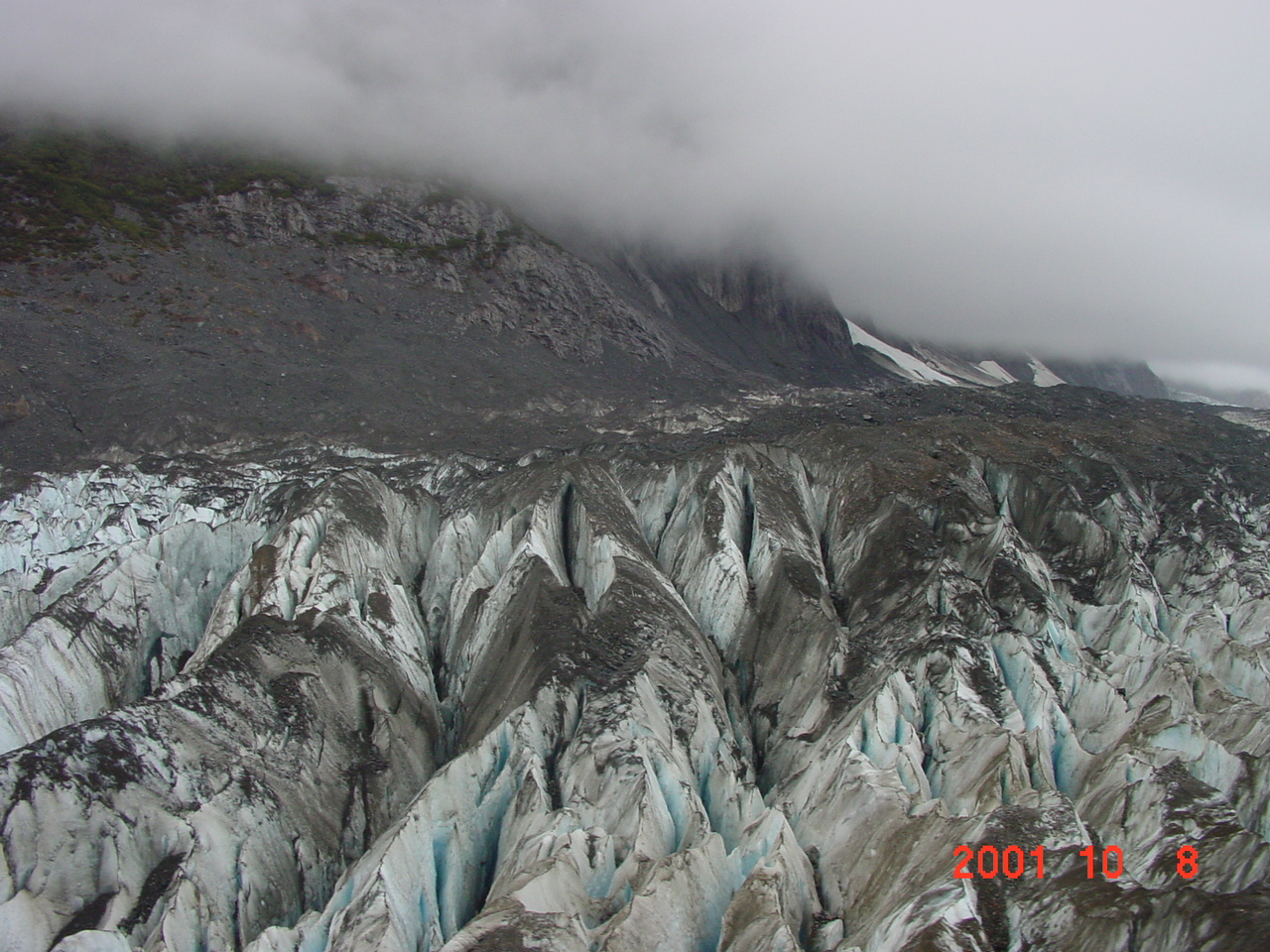 Copyright © Martin Geertsema 2002
[Speaker Notes: Crevasses on the Tulsequah glacier.]
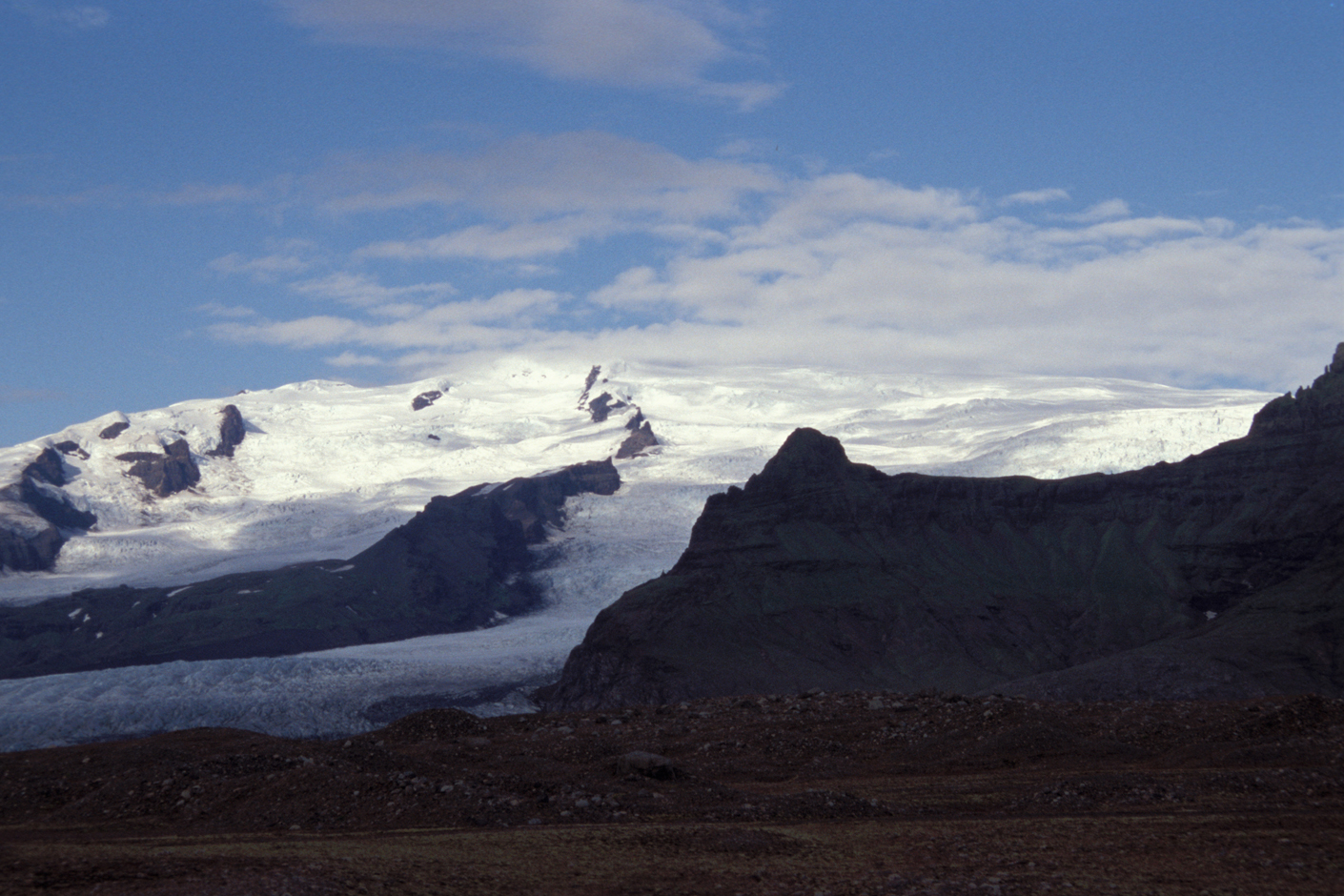 Copyright © Jeff Munro 2002
[Speaker Notes: Vatnajokull Ice Cap, Iceland.]
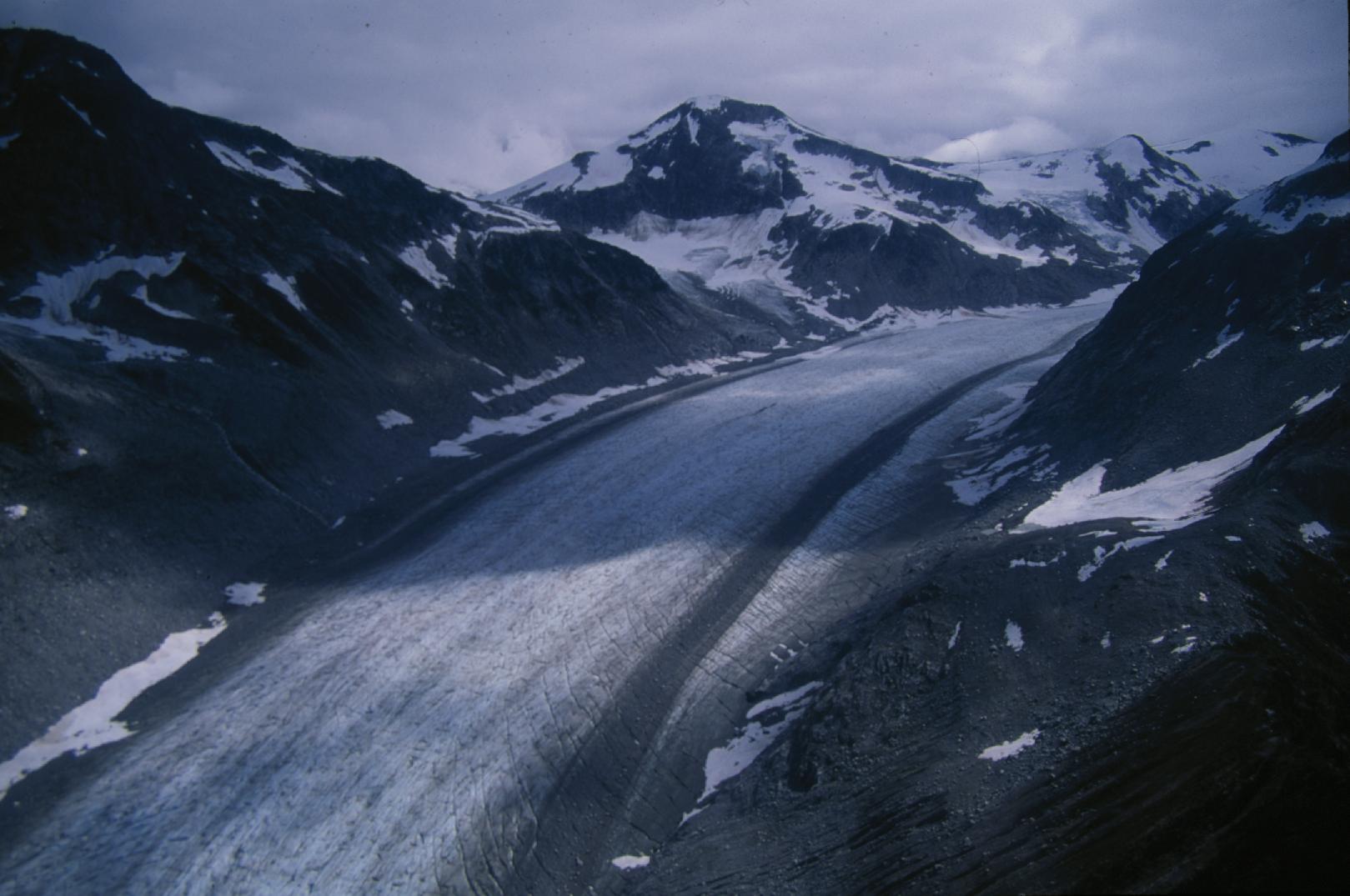 Copyright © Matthias Jakob 2002
[Speaker Notes: Lillooet Glacier, southwestern B.C., Canada.]
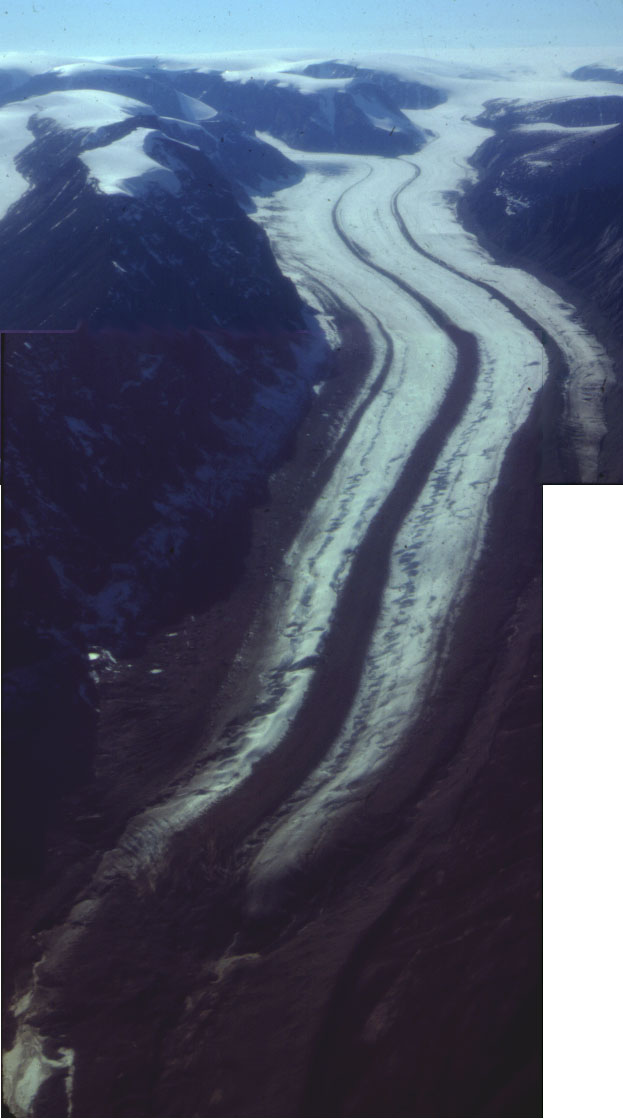 Copyright © William Locke 2002
[Speaker Notes: Outlet and moraines - panorama of outlet glacier from Penny Ice Cap,  Baffin Island, Nunavut, Canada showing persistence of medial moraines to the glacier terminus.  Note meandering supraglacial drainage.]
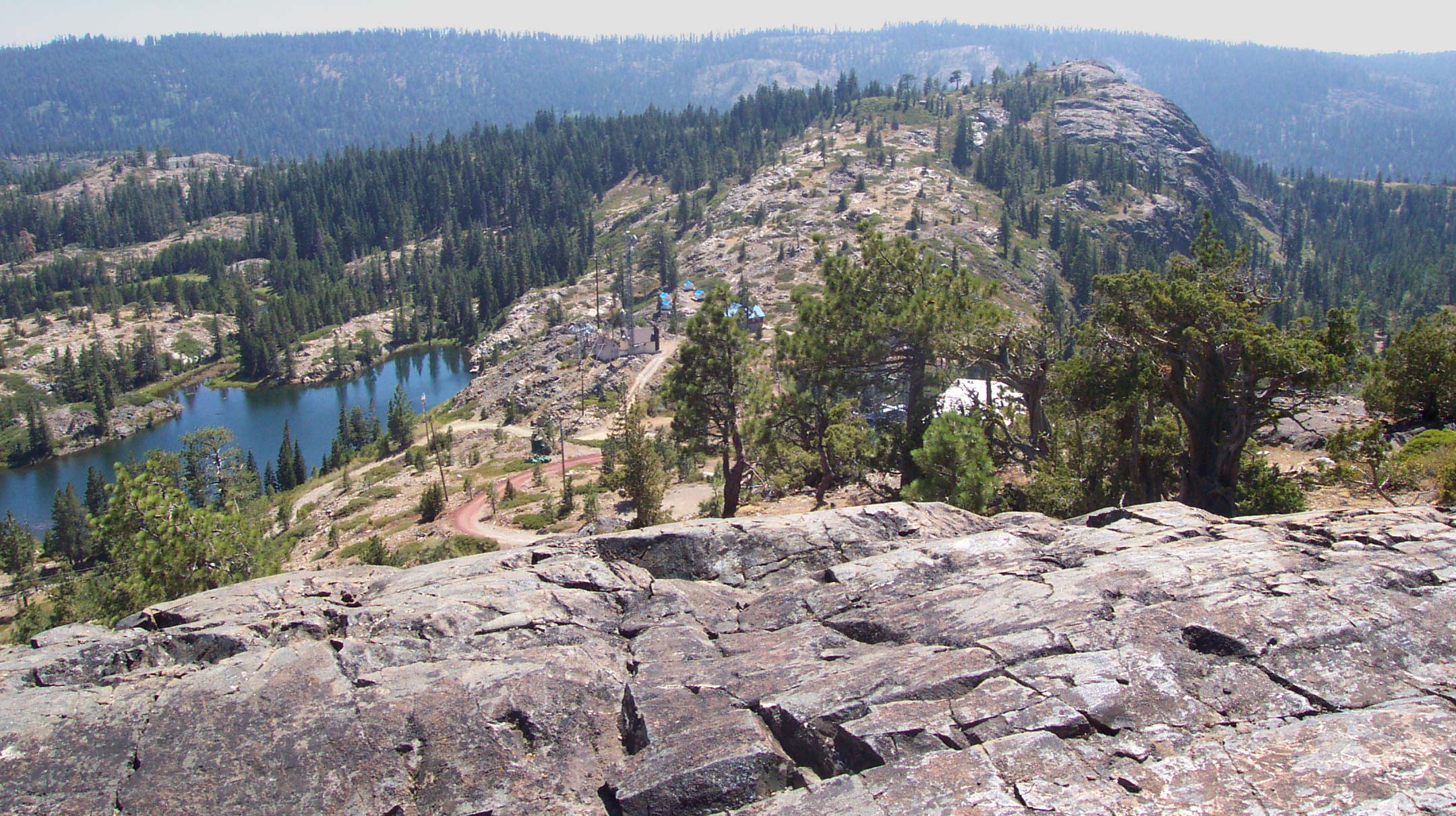 Copyright © Allan James 2002
[Speaker Notes: A roche moutonnee with strong asymmetry between gently sloping up-ice side and steeply sloping down-ice side.  Ice was over the top of this hill and flowed from left to right.  The asymmetry results from (1) higher pressure and pressure-melting on the up-ice side which keeps rock material at the base and enhances abrasion, and (2) lower pressure and freezing on the down-ice side encouraging plucking and quarrying.  This example is Hill 6542 in South Yuba Canyon which was glaciated by late glacial maximum (Tioga) ice.  View to south from Cisco Butte, which is also a roche moutonnee.]
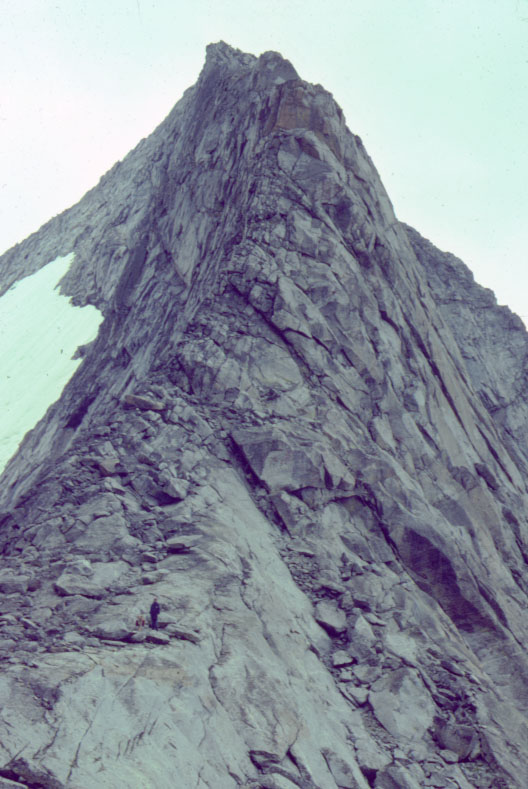 Copyright © William Locke 2002
[Speaker Notes: Arête - Side view of arête - Angel Pass, Wind River Range, WY.  Note intersecting exfoliation joints with greater spacing inward.  Person and dog in lower left for scale.]
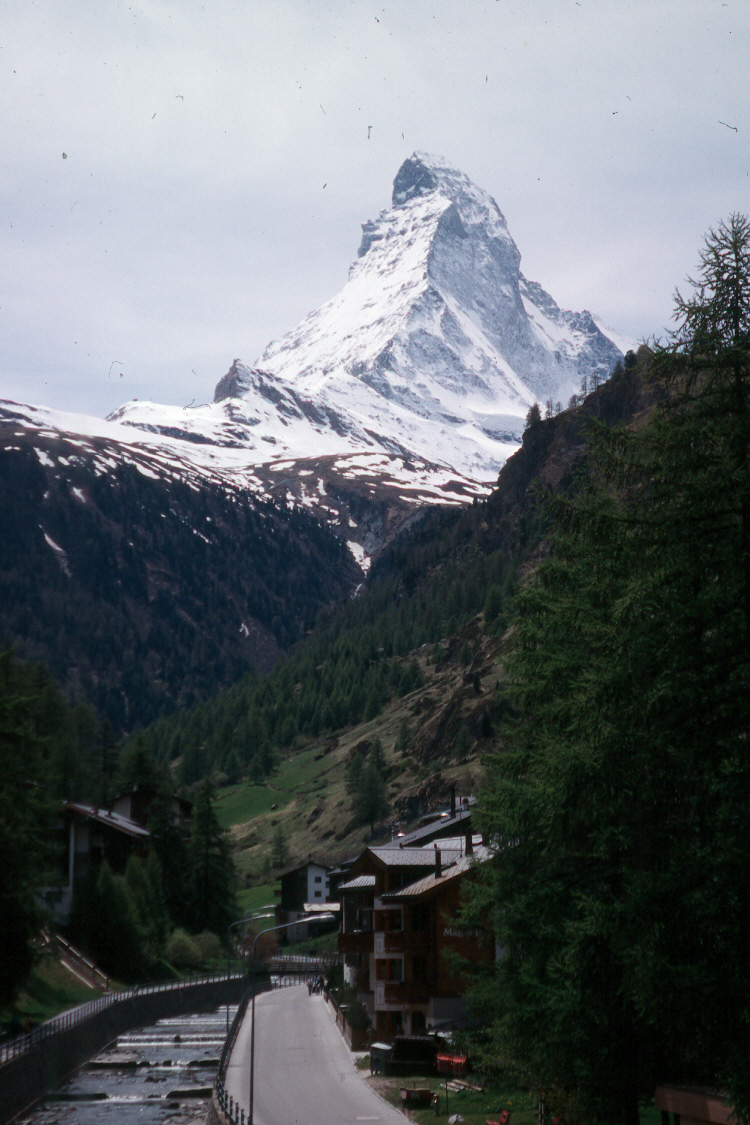 Copyright © Richard Kesel 2002
[Speaker Notes: The Matterhorn, Switzerland.]
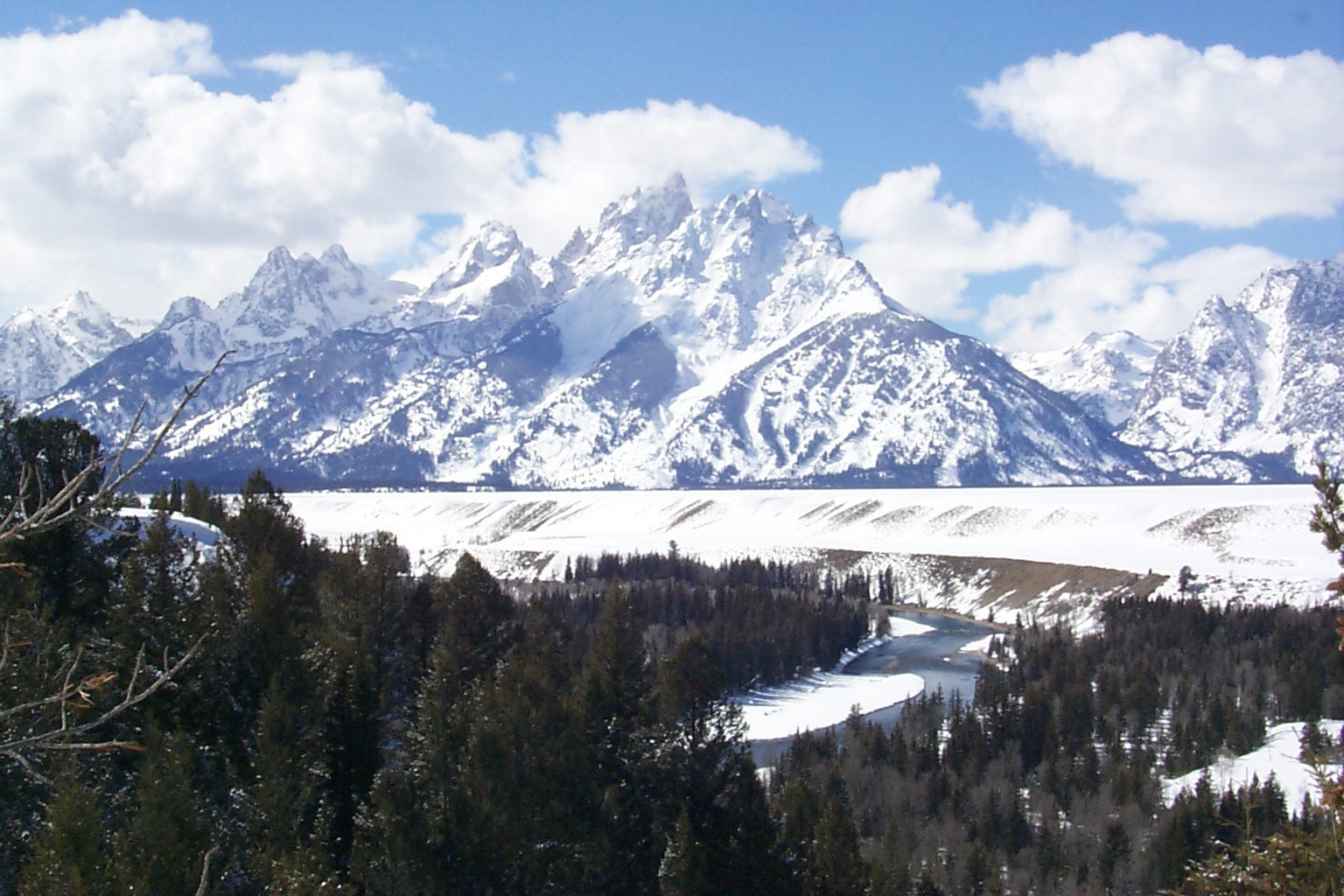 Copyright © Danny Vaughn 2002
[Speaker Notes: Glacial horn, aretes, hanging troughs, normal fault along the base of the Teton Mountains (fault block mountain) with a loess mantled outwash terrace formed along the Snake River in the foreground. Jackson Hole, Wyoming .]
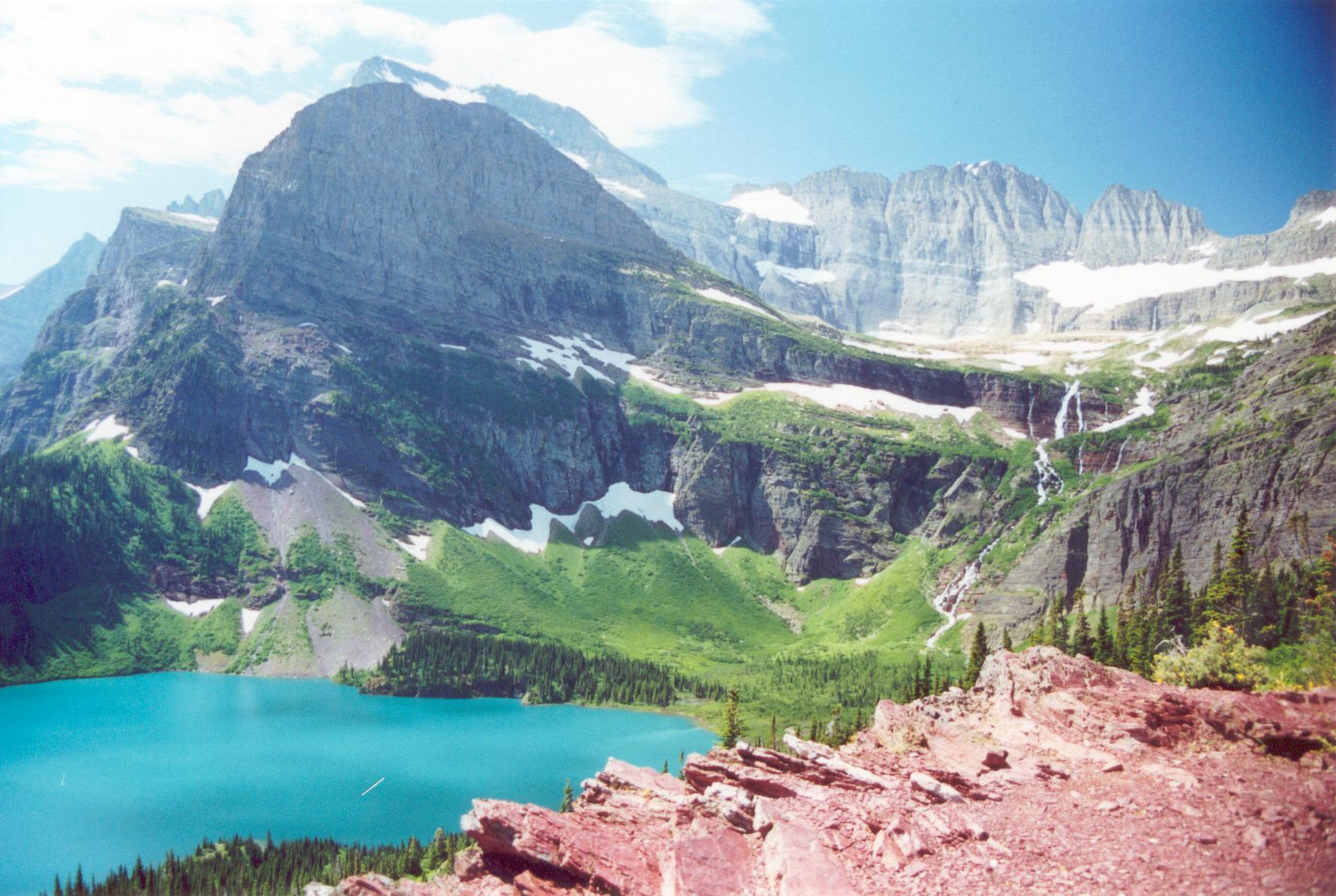 Copyright © Bob Andrle 2002
[Speaker Notes: Grinnell Lake with the Grinnell Glacier rock step, cirque, and headwall in the upper right, view from Grinnell Glacier Trail, Glacier NP.]
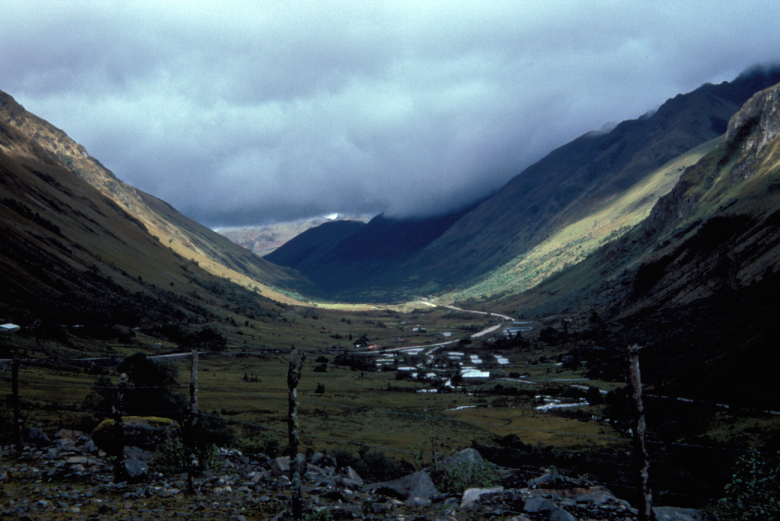 Copyright © Carol Harden 2002
[Speaker Notes: U-shape of the valley of the Tomebamba River, upstream and west of Cuenca, Ecuador.  The valley shape (in addition to cirques and tarns and moraines upstream) provides evidence of glaciation, which occurred here during the Pleistocene.  Active glaciers still exist at higher altitudes in Ecuador, including on the mountain Cayambe, which sits on the Equator.]
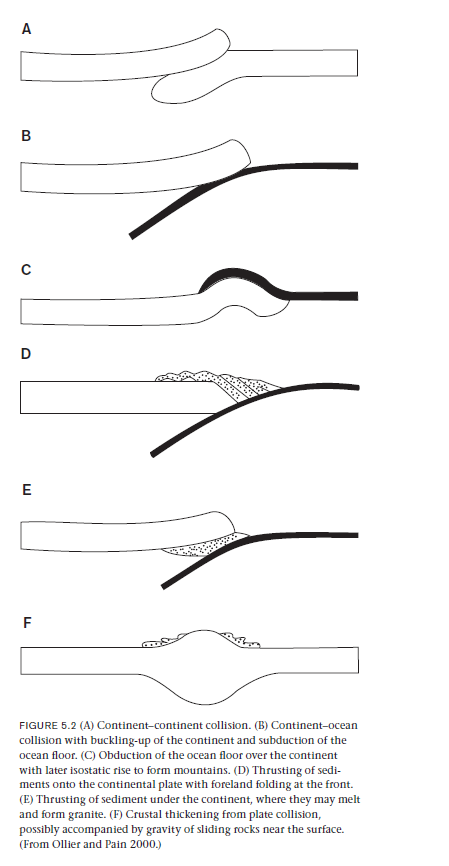 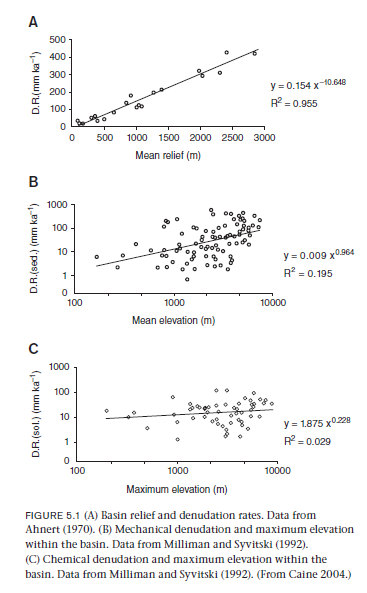 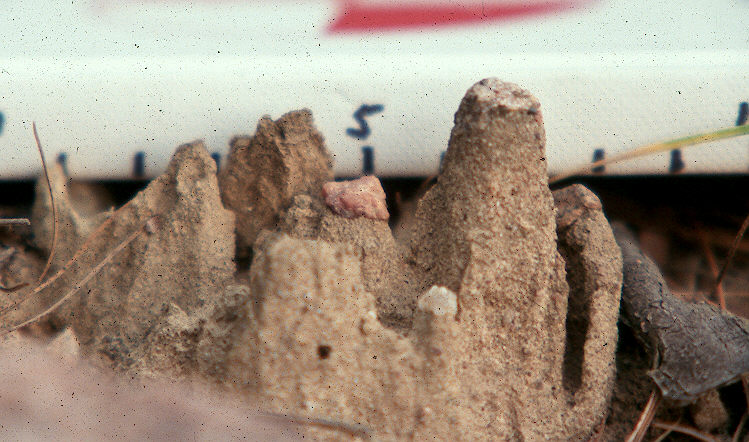 Copyright © Daryl Dagesse 2002
[Speaker Notes: Erosion pillars, Buckhorn, Ontario, Canada. These small scale erosional forms are the result of raindrop impact on a weakly consolidated, silty glacial diamict.  The pebbles within the diamict protect the underlying sediment from raindrop impact, resulting in the formation of the pillars.]
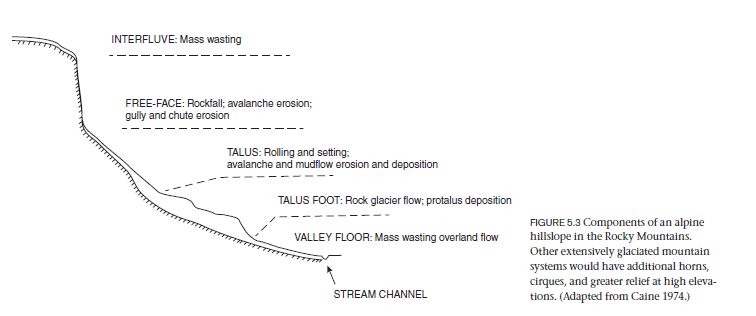 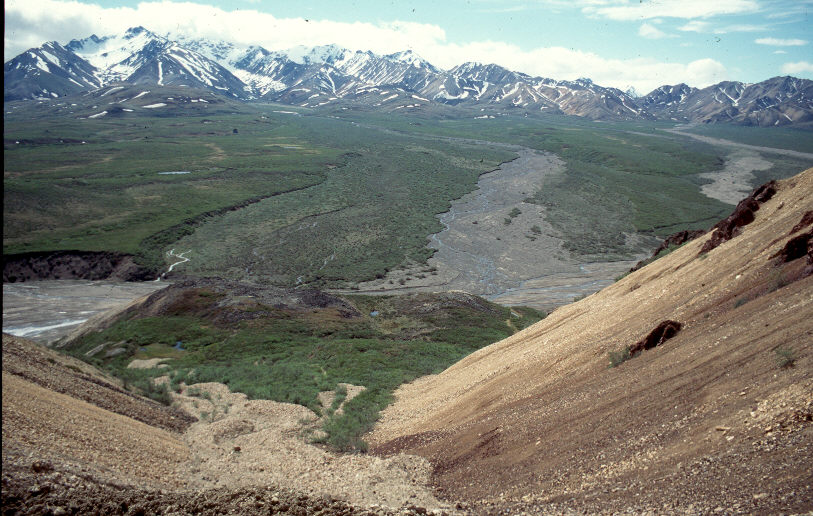 Copyright © Daryl Dagesse 2002
[Speaker Notes: Polychrome Mountains, Denali National Park, Alaska. This photo illustrates some of the common elements of a cold climate landscape, e.g. the debris flow in the foreground, the braided stream in the center, and the nivation hollows in the background (note that the photo was taken in June).]
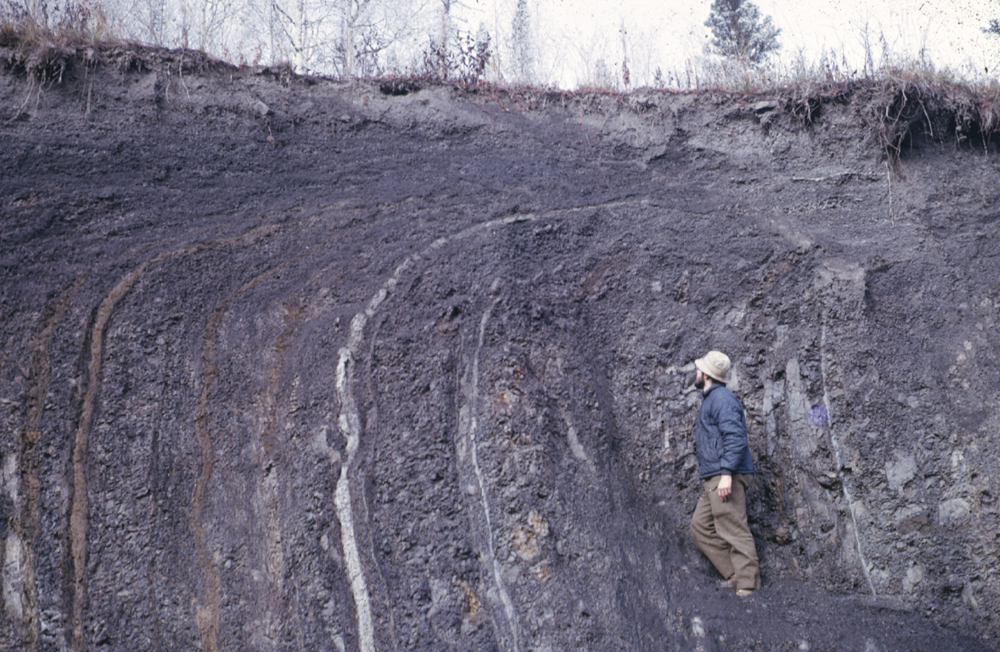 Copyright © Frank Nicholson 2002
[Speaker Notes: Down slope frost creep visually demonstrated in multi coloured shales with vertical bedding The surface slope is from left to right. Frost creep has bent the beds down slope, with an increasing amount of movement towards the surface. Section in borrow pit south of Dawson, Yukon, Canada.]
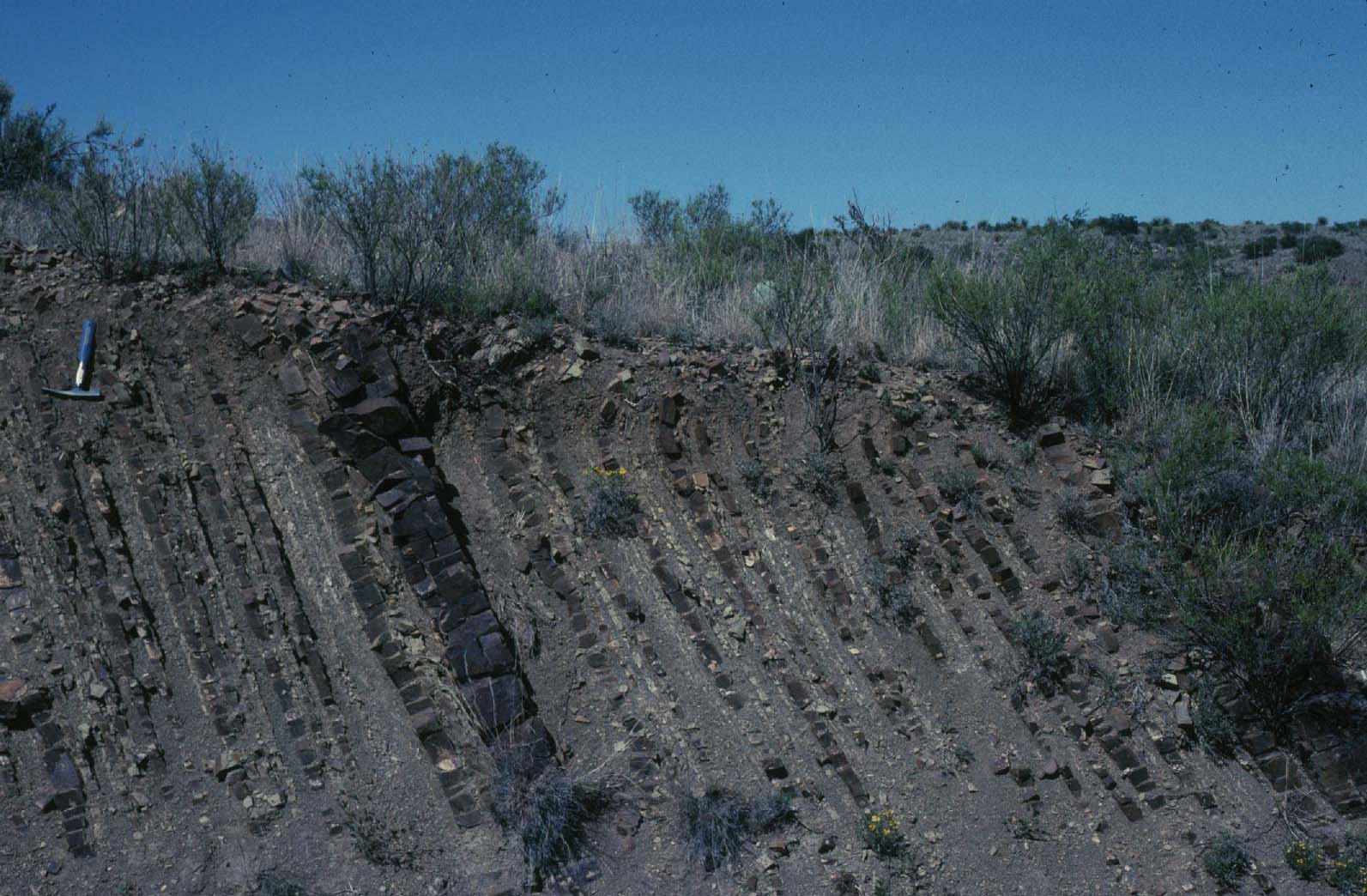 Copyright © Richard Hanson 2003
[Speaker Notes: Downslope tilting of steeply dipping sedimentary layers due to creep (near Marathon, West Texas).]
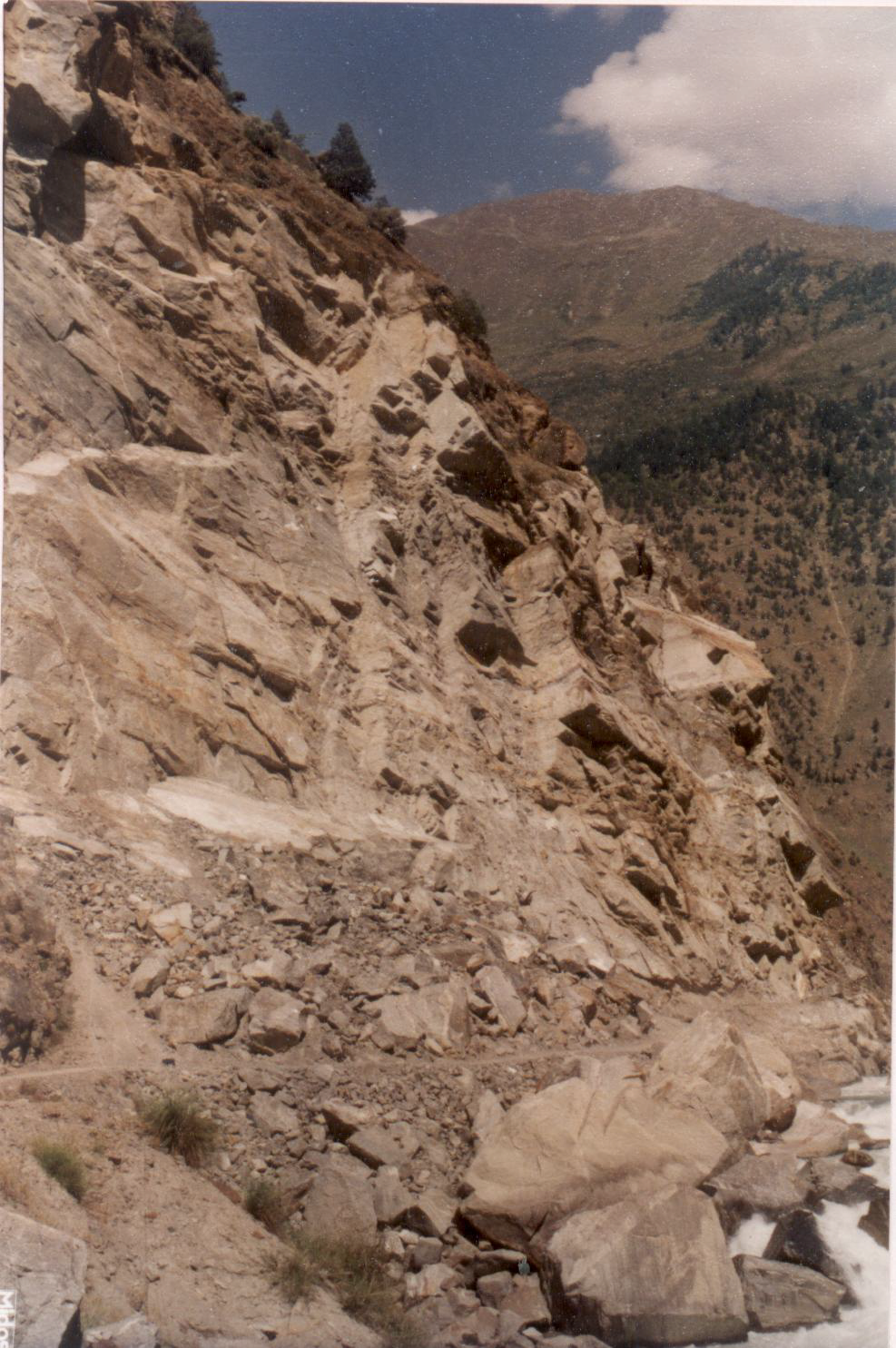 Copyright © Vikram Gupta 2002
[Speaker Notes: Rockfall due to wedge failures, Satluj Valley Higher Himalayas, India.]
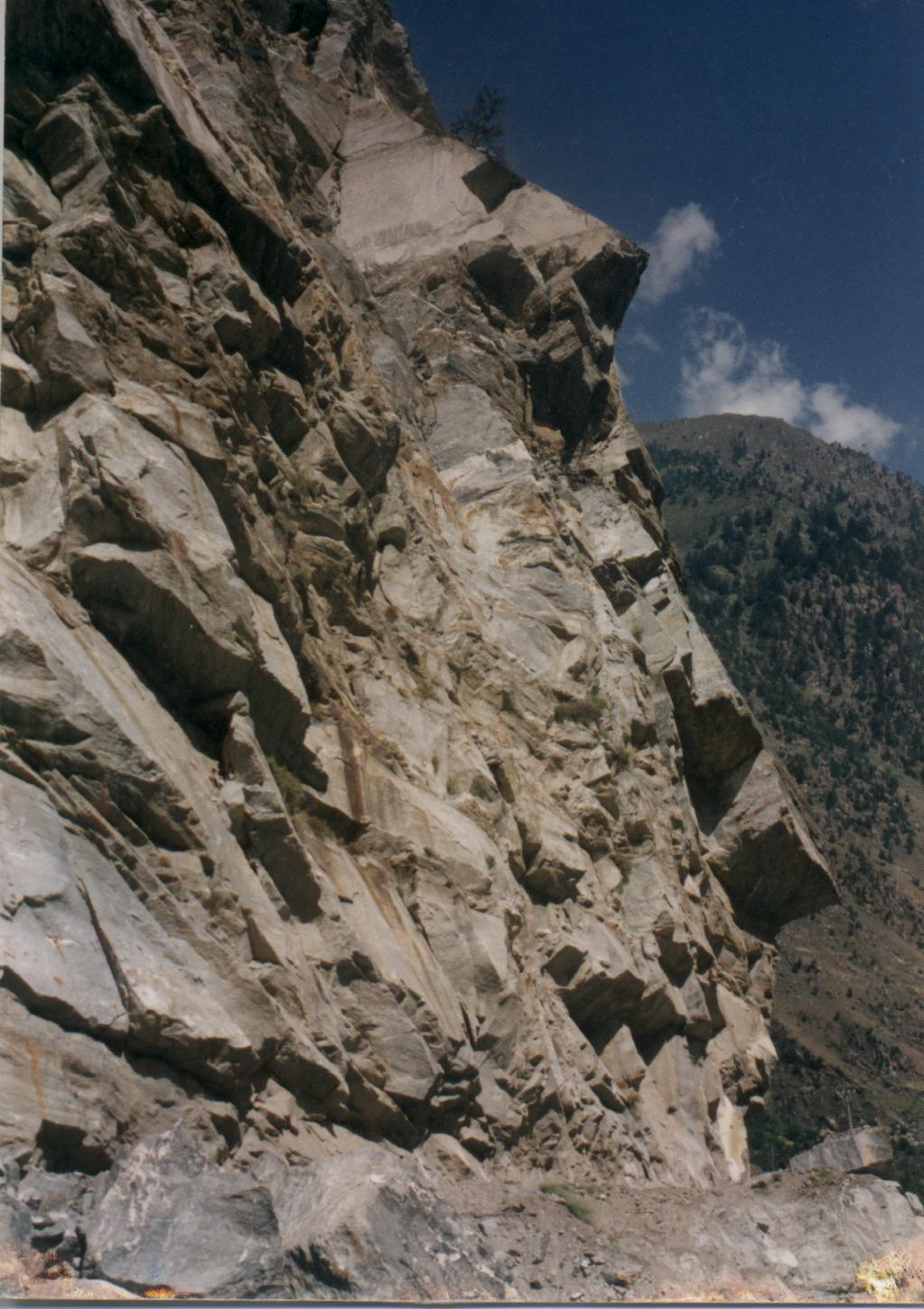 Copyright © Vikram Gupta 2002
[Speaker Notes: Rockfall due to wedge failures, Satluj Valley Higher Himalayas, India.]
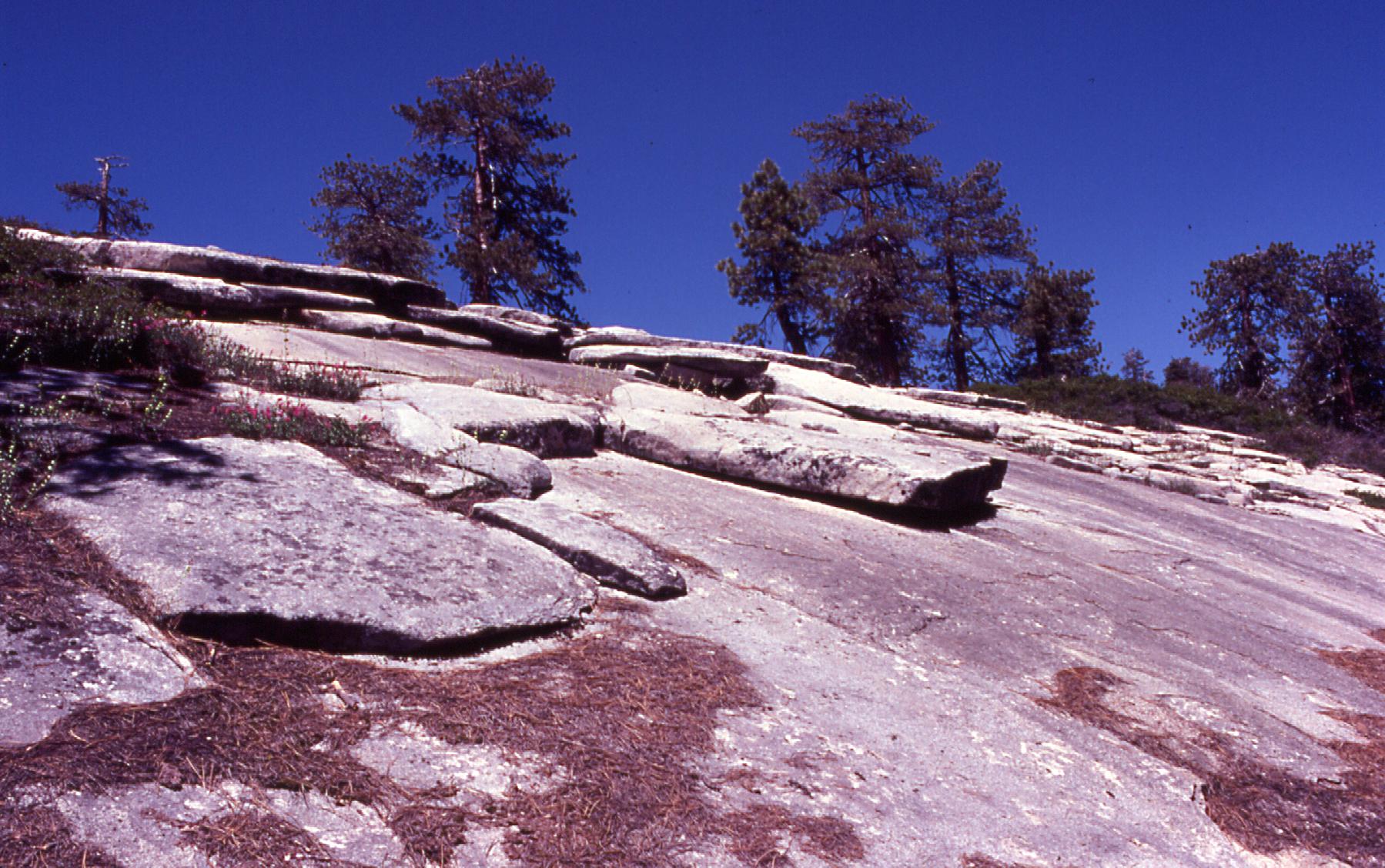 Copyright © Jeff Lee 2002
[Speaker Notes: Exfoliation, Sierra Nevada, California.]
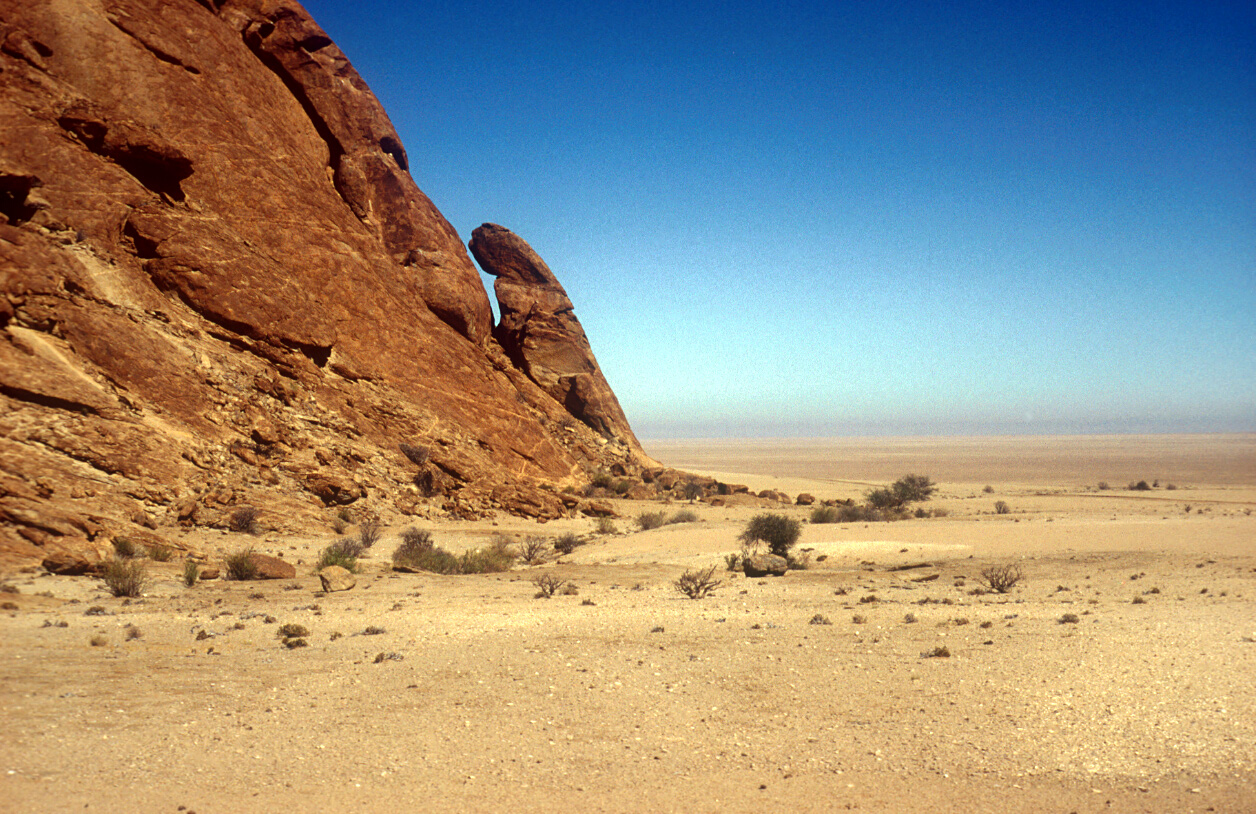 Copyright © Frank Eckardt 2002
[Speaker Notes: Exfoliation of granite, Namibia.]
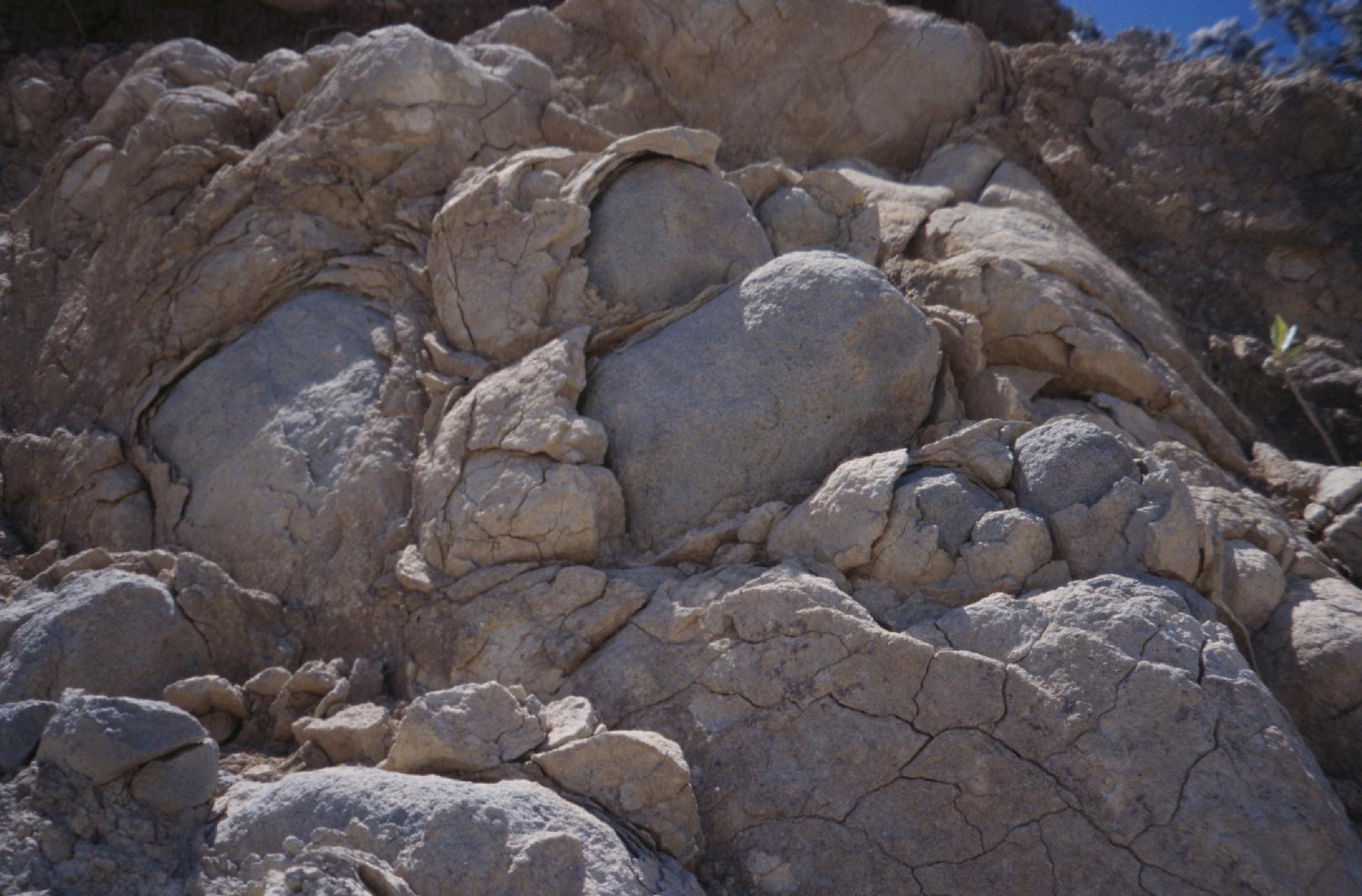 Copyright © Mike Slattery 2002
[Speaker Notes: Deeply-weathered profile with granitic corestones, Costa Rica.]
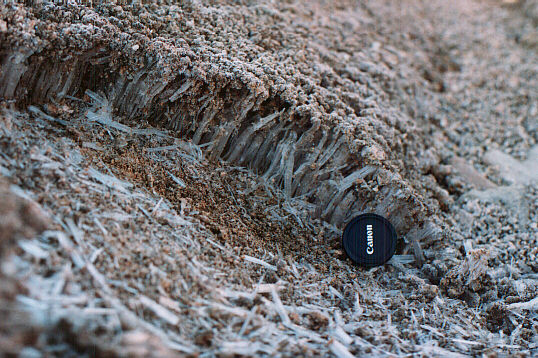 Copyright © Goncalo Vieira 2002
[Speaker Notes: Needle ice, Serra da Estrela (Portugal), Periglacial geomorphology.]
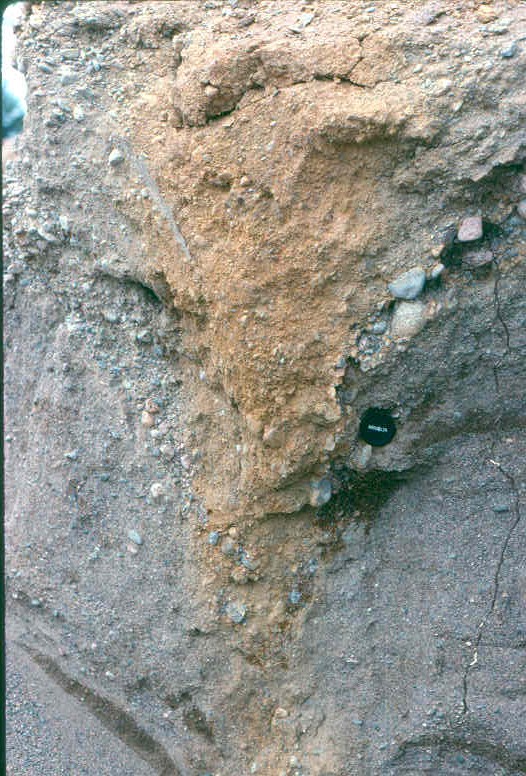 Copyright © Norm Catto 2002
[Speaker Notes: Port Blandford NF - ice wedge cast, Younger Dryas age (ca. 11000 14C years) developed in glaciofluvial gravel.]
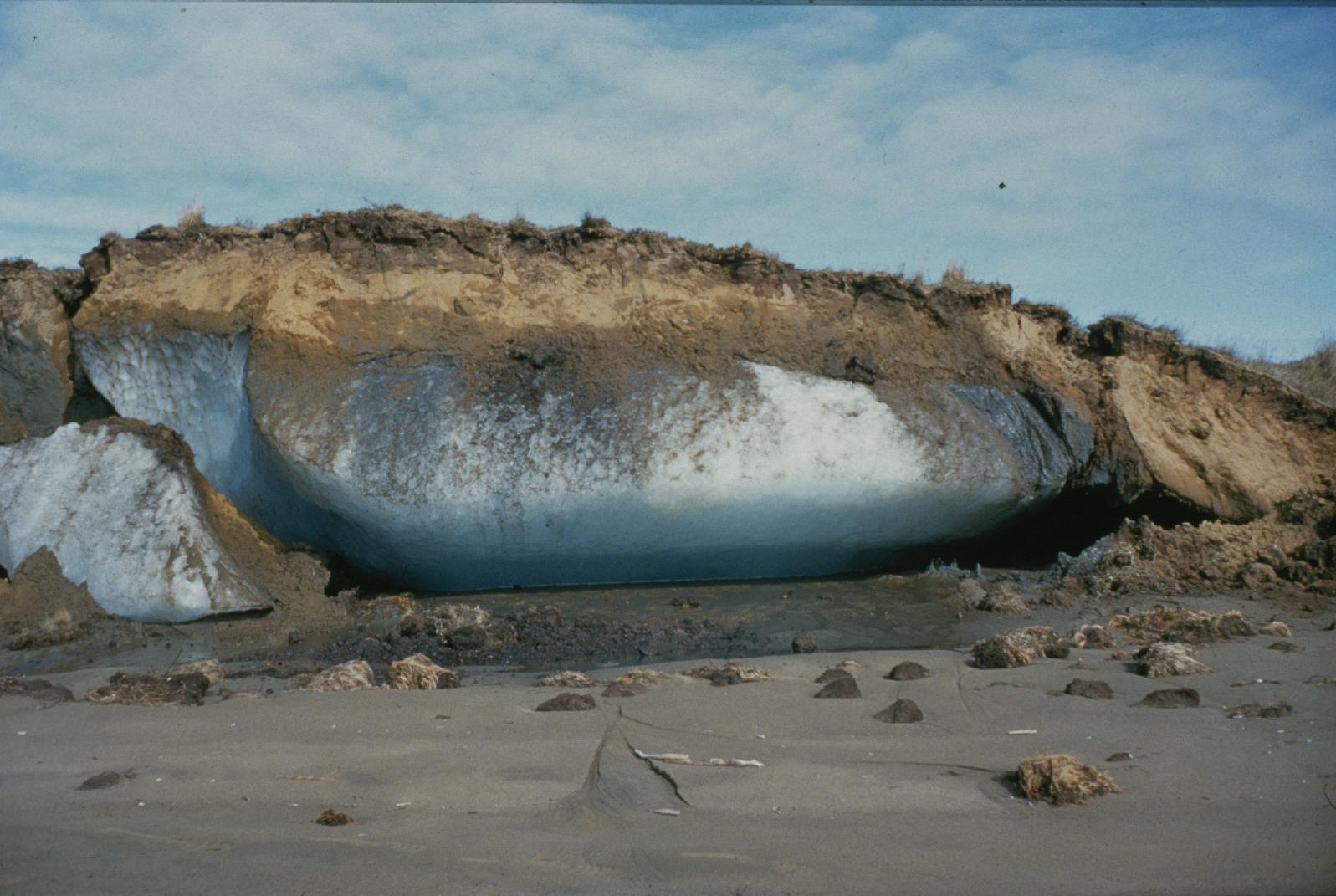 Copyright © Matthias Jakob 2002
[Speaker Notes: Ice lens in permafrost on the Coppermine River, Northwest Territories, Canada.]
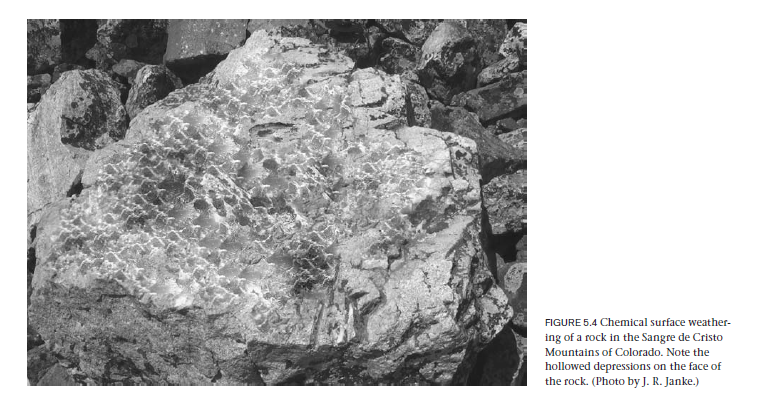 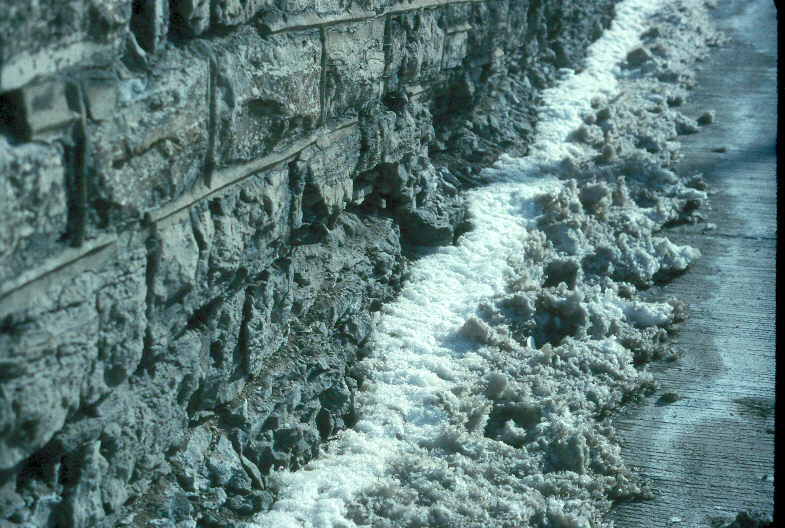 Copyright © Daryl Dagesse 2002
[Speaker Notes: Mechanical weathering, primarily by salt, but also freeze/thaw, Niagara Falls, New York. The local dolomitic limestone is often used as a building material in this area, in this case as a retaining wall along a heavily used roadway.  The combination of exposure and the liberal use of de-icing salt (note the white stain on the road surface on the right side of the photo) has resulted in extensive mechanical weathering of the bottom course of blocks.]
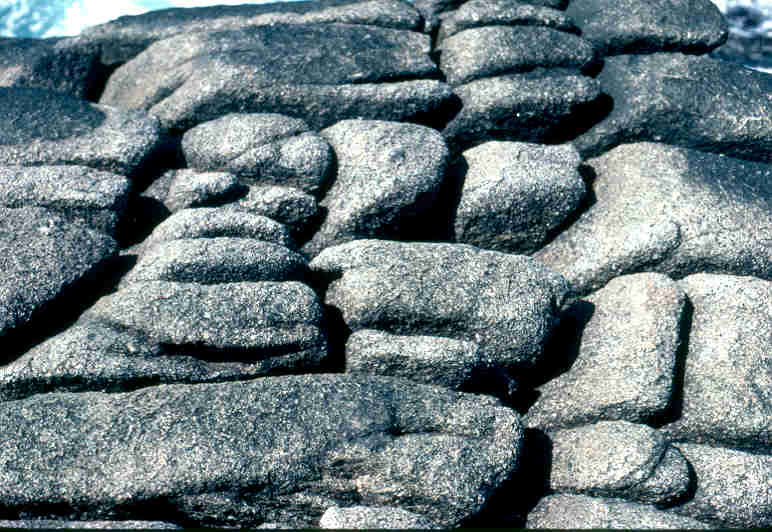 Copyright © Norm Catto 2002
[Speaker Notes: Peggy's Cove NS - weathered Devonian granite (salt spray plus frost wedging).]
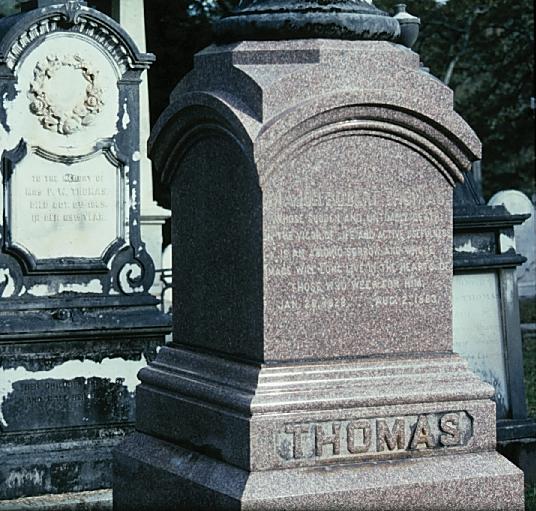 Copyright © Randy Schaetzl 2002
[Speaker Notes: Granite vs marble weathering, Athens, GA.]
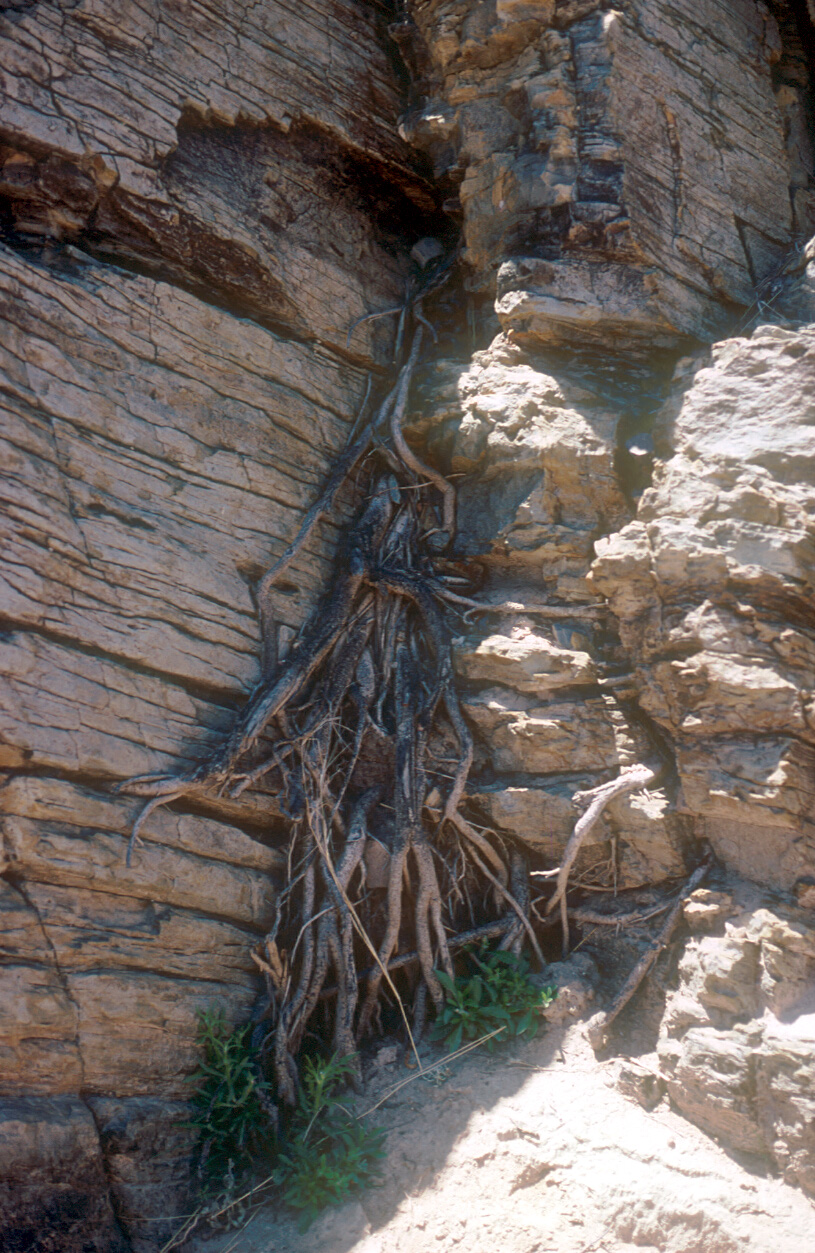 Copyright © Frank Eckardt 2002
[Speaker Notes: Root weathering.]
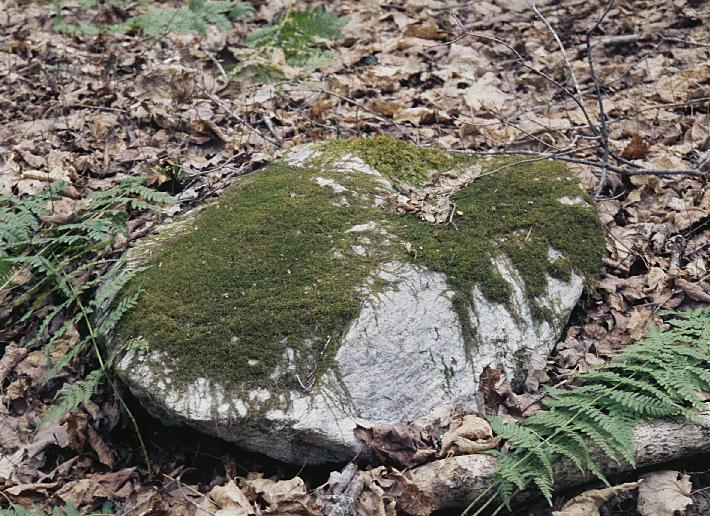 Copyright © Randy Schaetzl 2002
[Speaker Notes: An example of biotic weathering.]
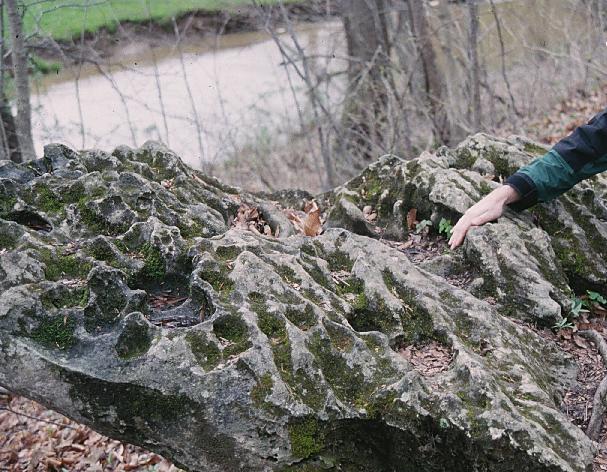 Copyright © Randy Schaetzl 2002
[Speaker Notes: Chemical weathering of limestone, southern Indiana.]
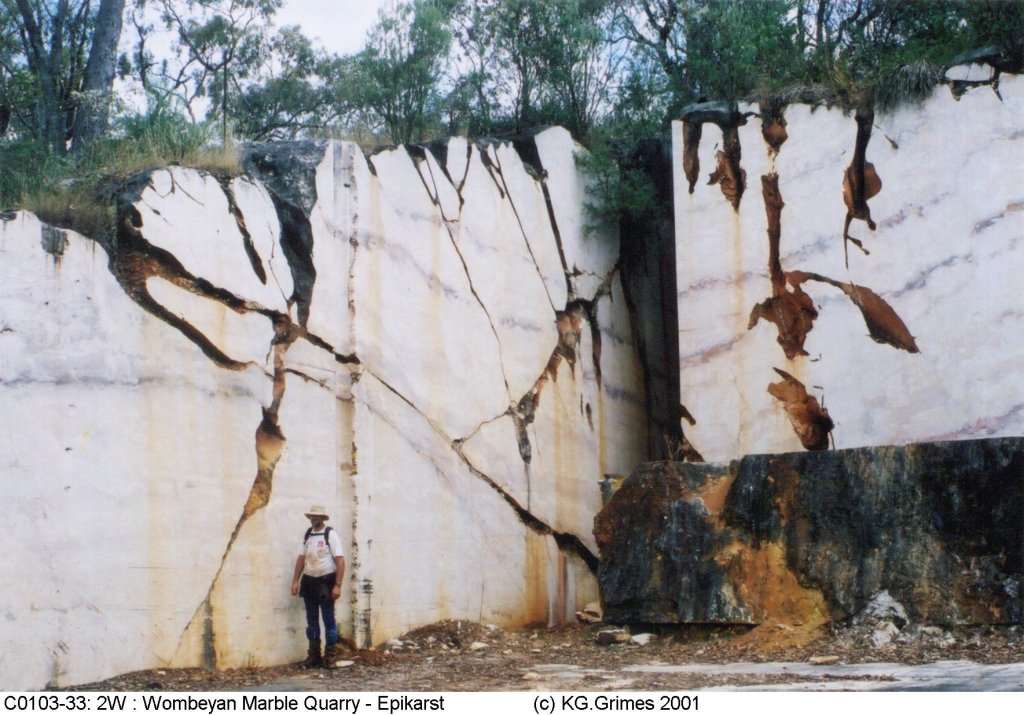 Copyright © Ken Grimes 2002
[Speaker Notes: Subsoil solution fissure in marble, Wombeyan Caves, New South Wales, Australia.]
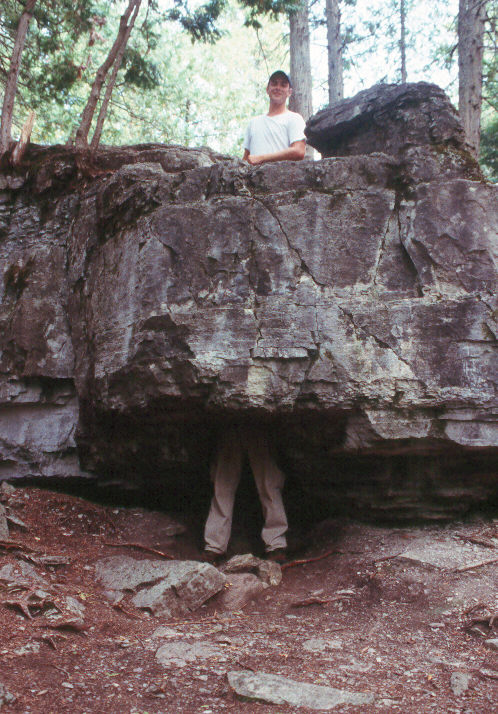 Copyright © Daryl Dagesse 2002
[Speaker Notes: Pothole, Warsaw, Ontario, Canada.]
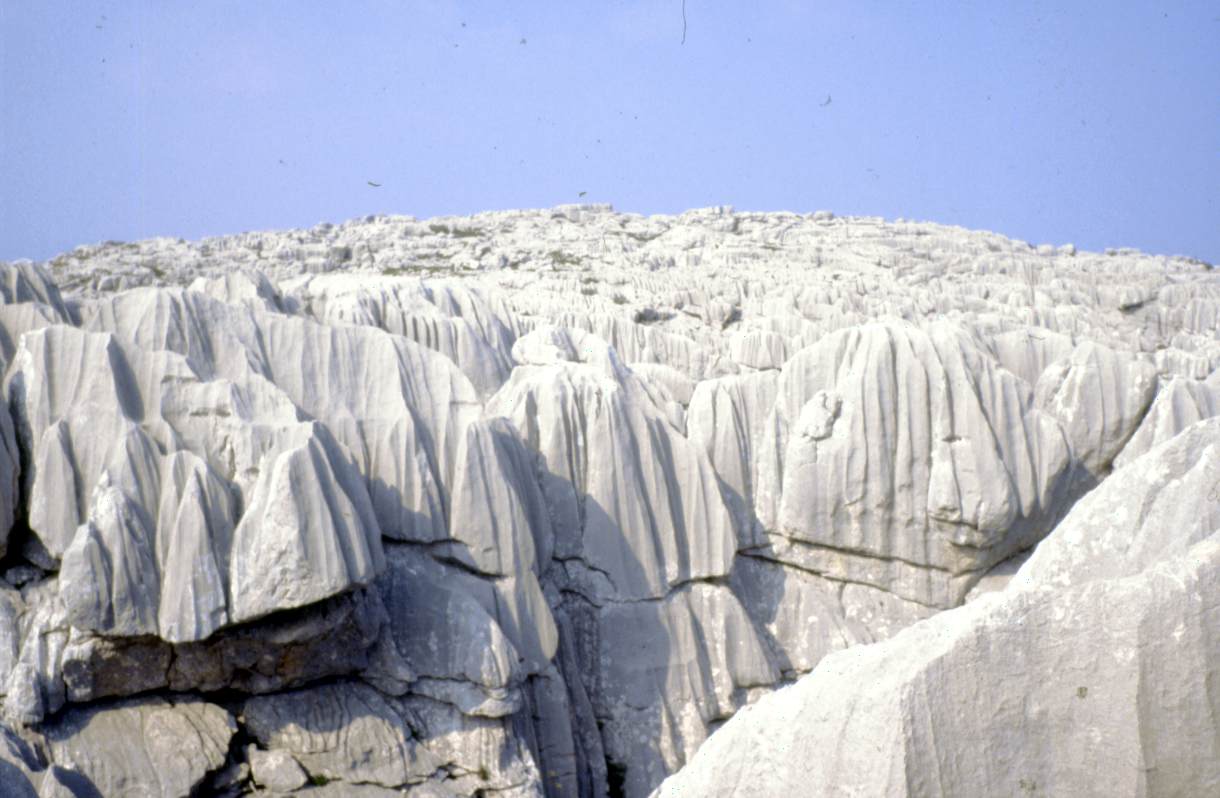 Copyright © Jelena Calic-Ljubojevic 2002
[Speaker Notes: Karren, Mt. Maganik in Montenegro (Yugoslavia). It is a south-eastern part of the famous Dinaric Karst.]
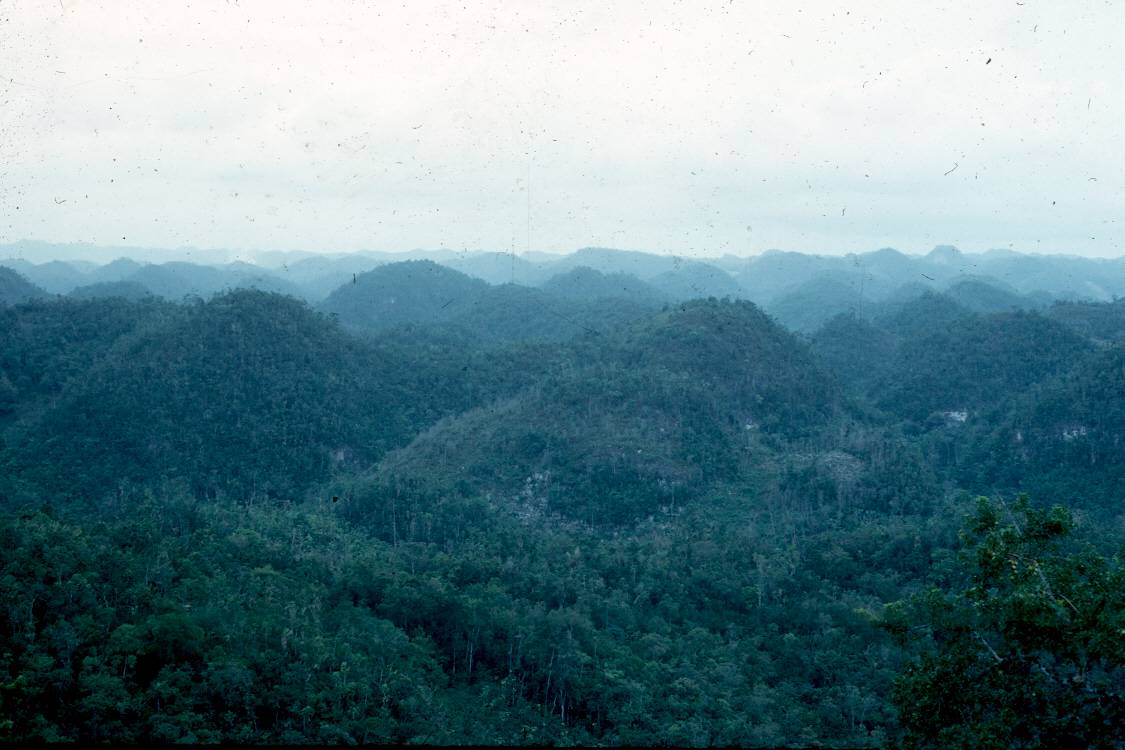 Copyright © Richard Kesel 2002
[Speaker Notes: Cockpit karst, Jamaica.]
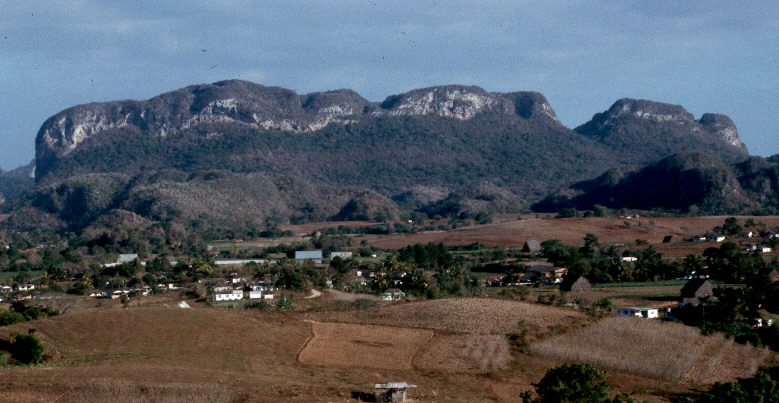 Copyright © Daryl Dagesse 2002
[Speaker Notes: Tower Karst, Venales Valley, Cuba. The limestone bedrock has been subjected to extensive chemical weathering by acidic waters, resulting in spectacular karst hills in this tropical environment.]
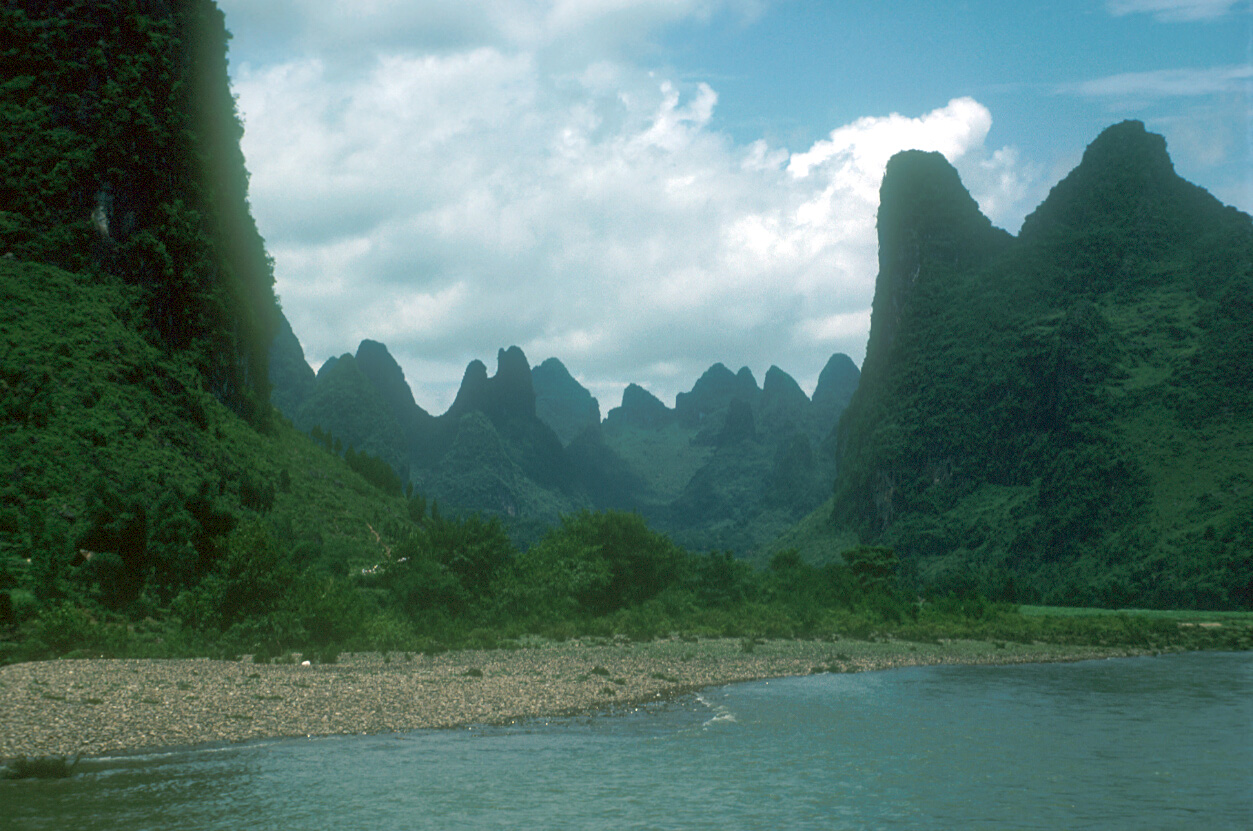 Copyright © Frank Eckardt 2002
[Speaker Notes: Tower Karst, China.]
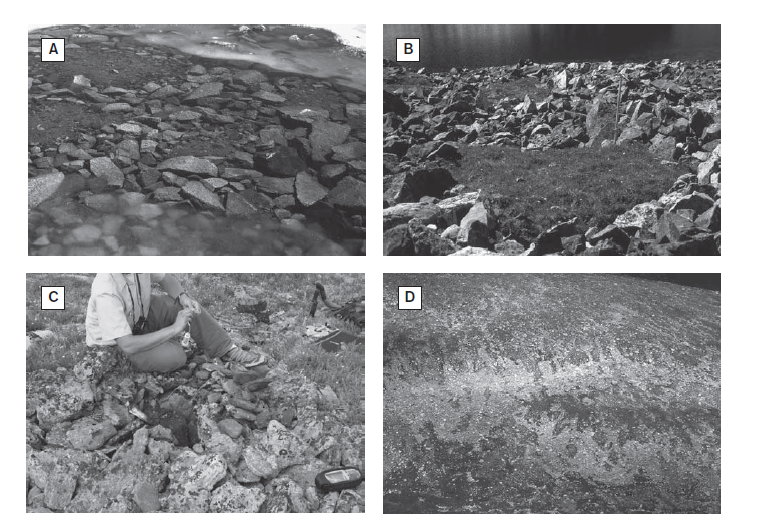 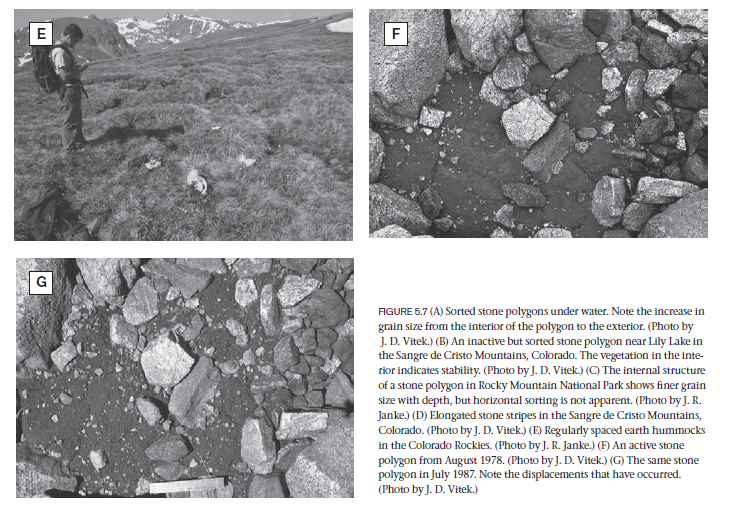 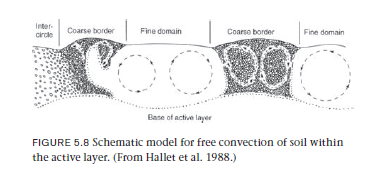 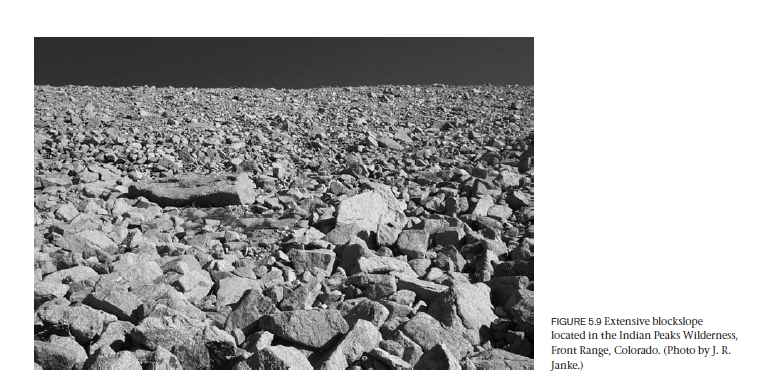 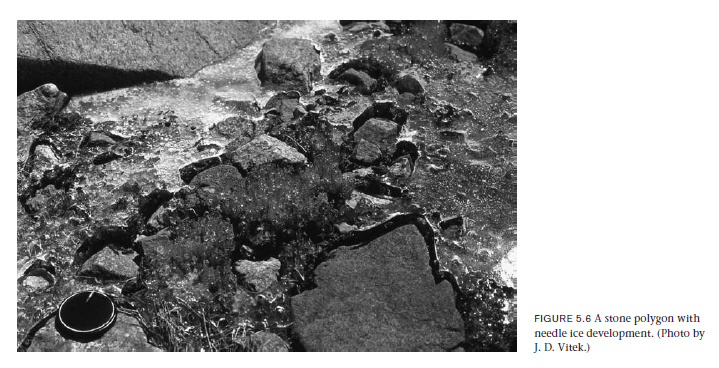 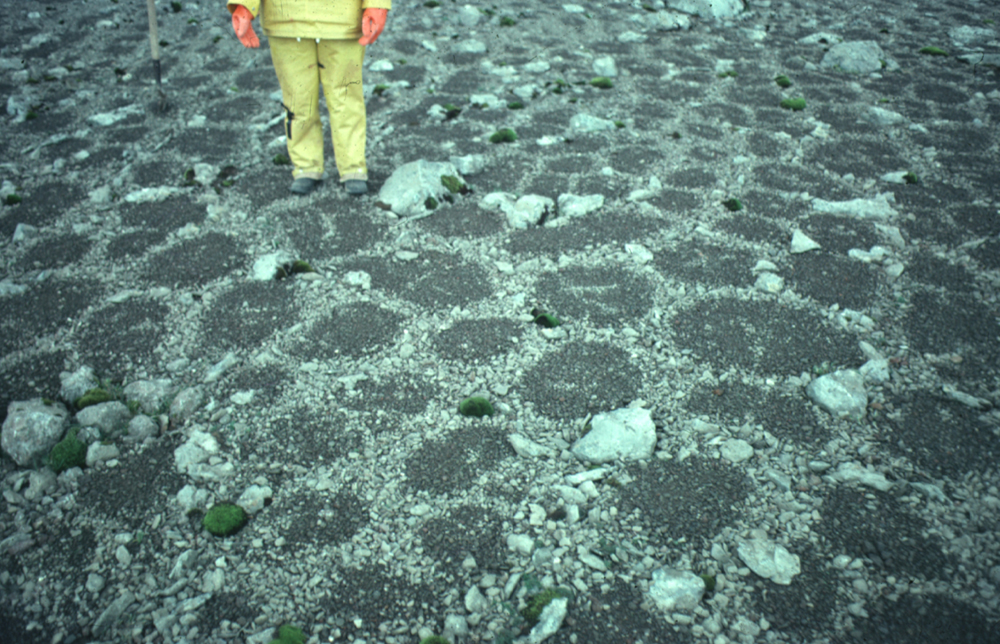 Copyright © Frank Nicholson 2002
[Speaker Notes: Patterned ground, sorted circles/polygons (equiforms), marked by fine soil centres and stone margins.  Faroe Islands.]
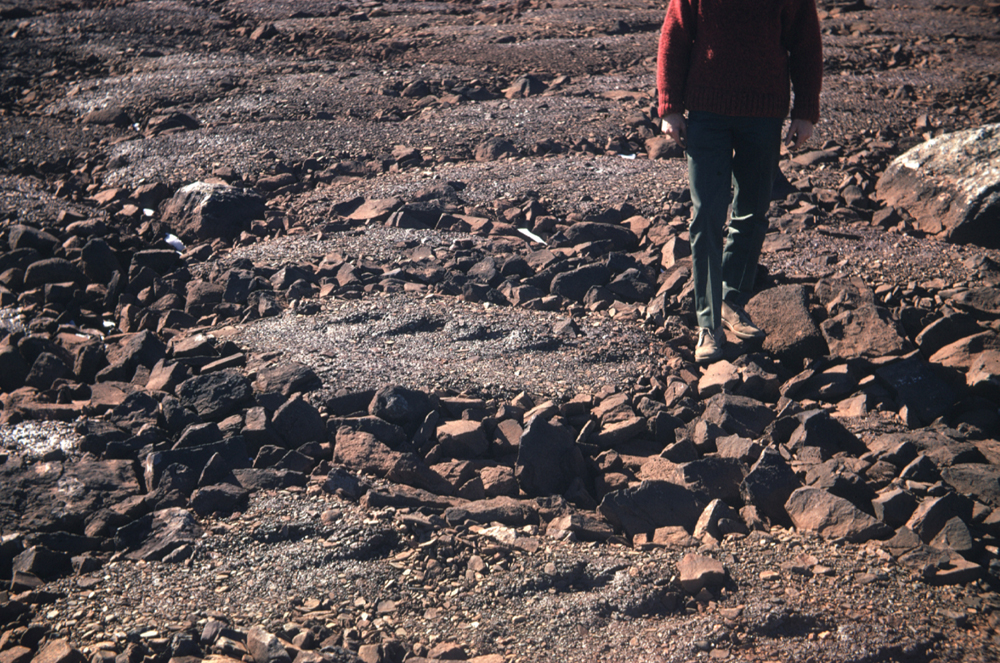 Copyright © Frank Nicholson 2002
[Speaker Notes: Patterned ground.  Sorted polygons/circles (equiforms). 2-3m diameter units with stony margins (up to small boulder size) and fine soil centres. Near Schefferville, Quebec-Labrador boundary area, Canada. In this area, this type of patterned ground only occurs in small vegetation free areas occupied by ephemeral lakes for a few weeks after snow melt.]
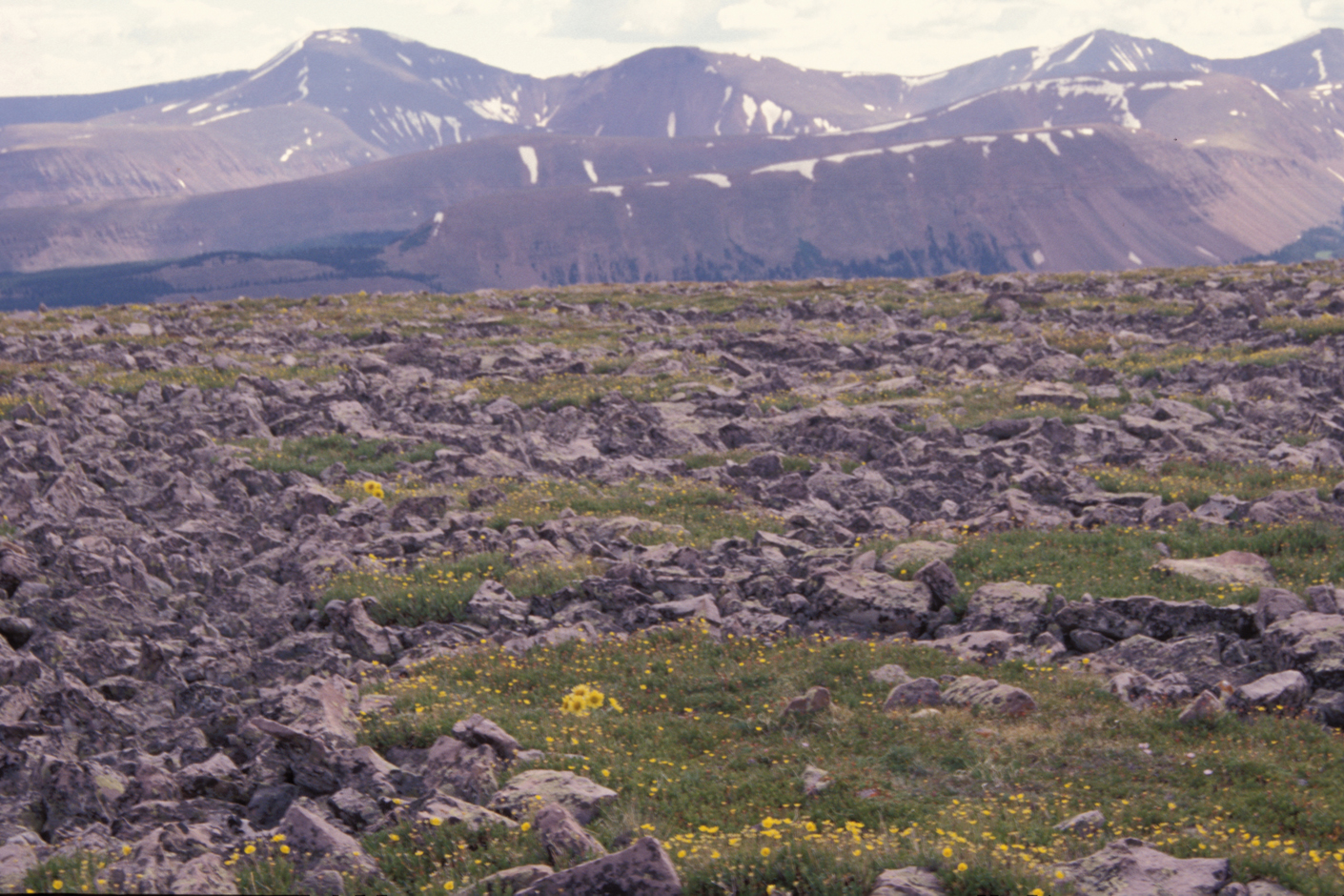 Copyright © Jeff Munro 2002
[Speaker Notes: Sorted stone nets in the Uinta Mountains, northeastern.]
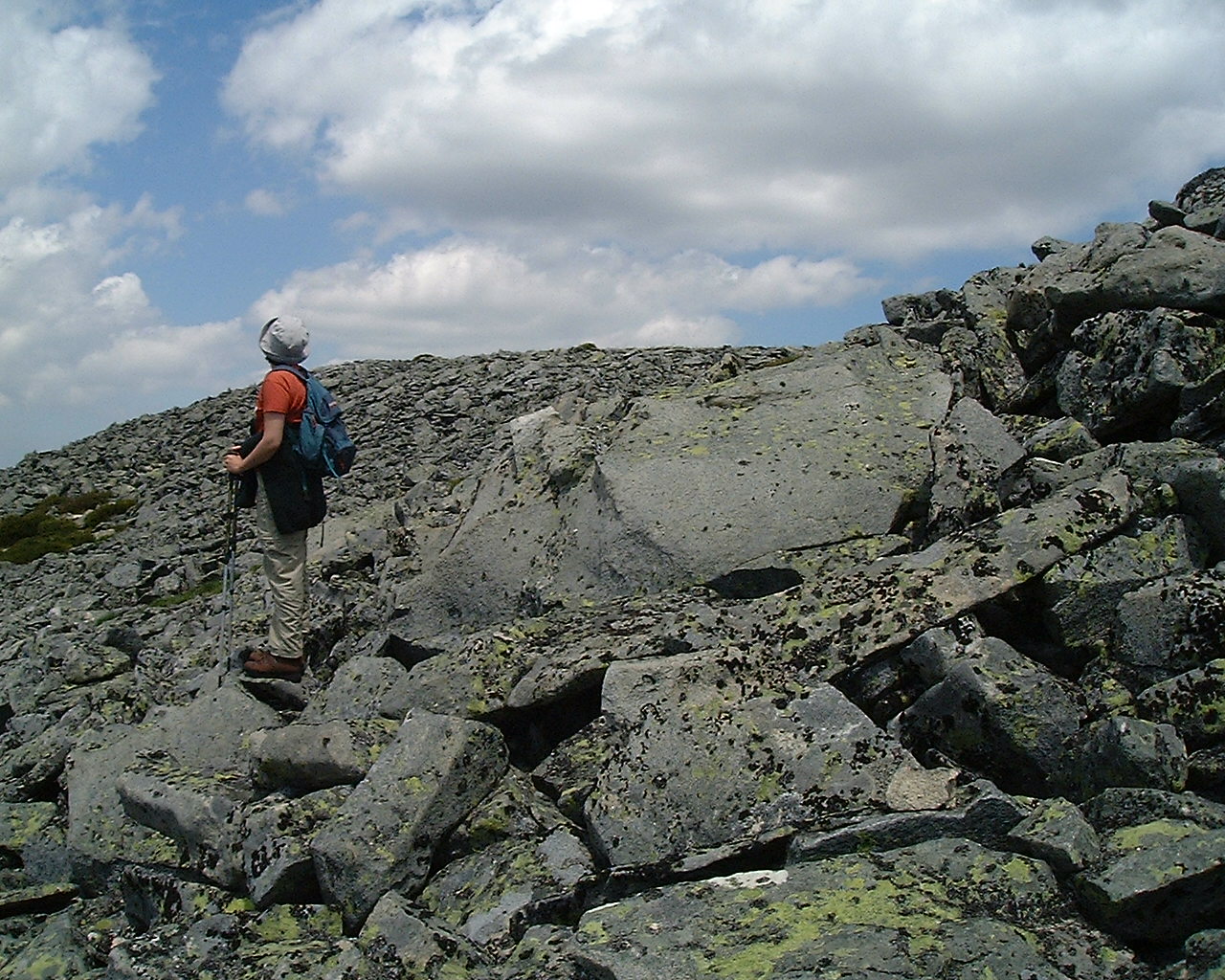 Copyright © Goncalo Vieira 2002
[Speaker Notes: Blockslope (granite), Serra da Estrela (Portugal), Periglacial geomorphology.]
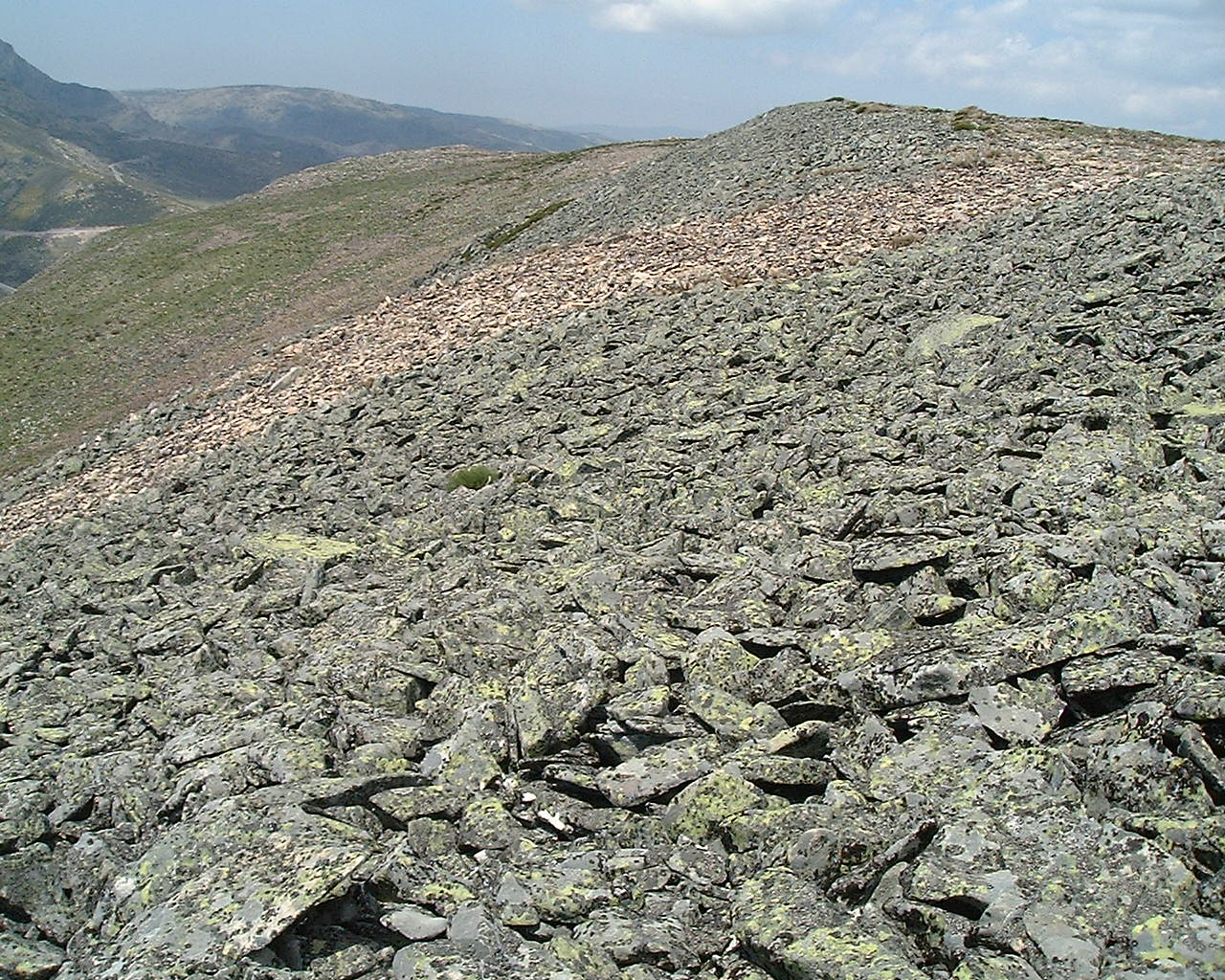 Copyright © Goncalo Vieira 2002
[Speaker Notes: Blockslope (granite), Serra da Estrela (Portugal), Periglacial geomorphology.]
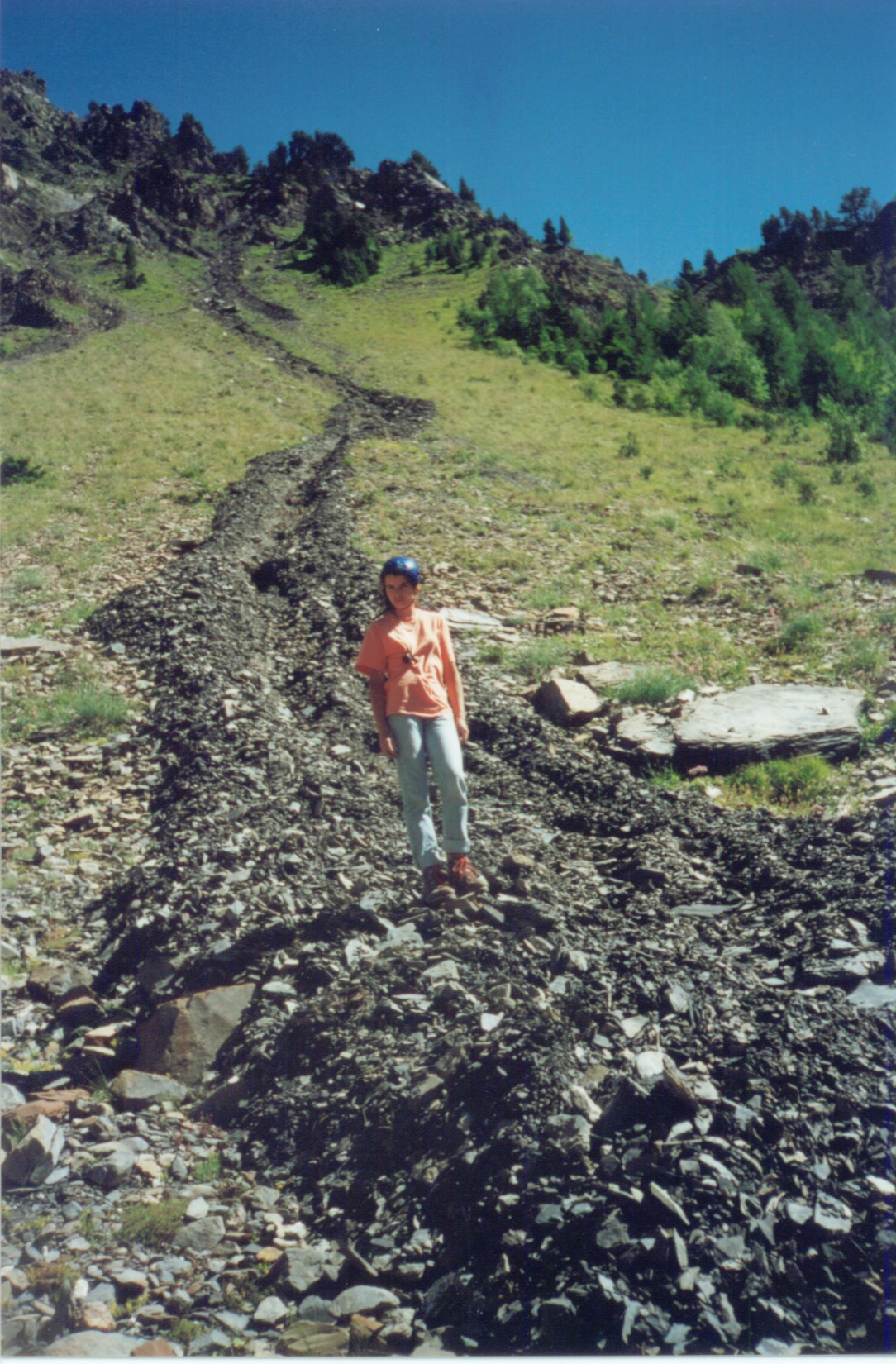 Copyright © Stephane Veyrat-Charvillon 2002
[Speaker Notes: Slope debris flows located in Isere - French North Alps.]
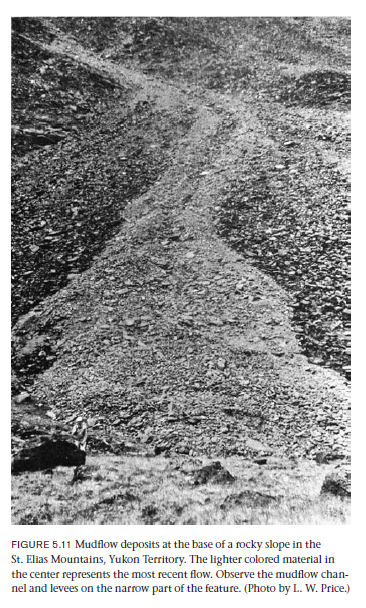 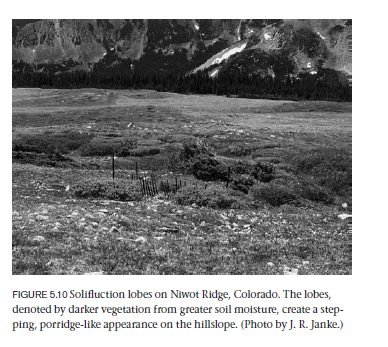 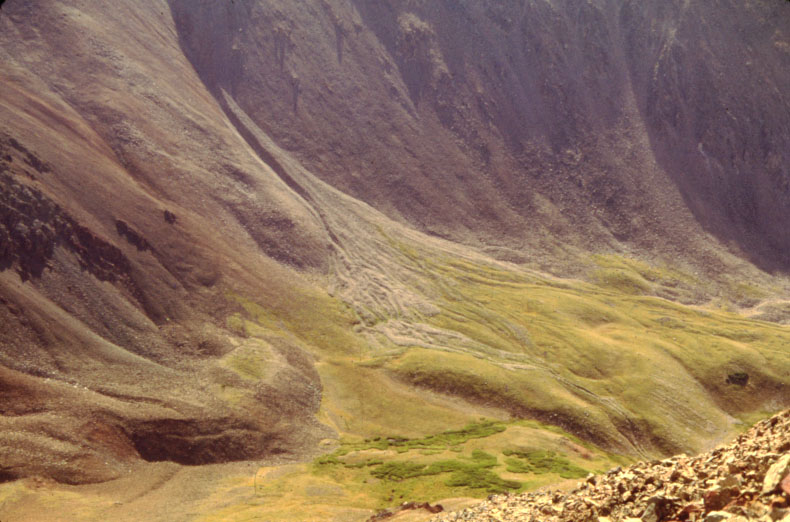 Copyright © William Locke 2002
[Speaker Notes: Periglacial - mountain features between mounts Tabeguache and Shavano, Sawatch Range, CO.  Old rock glaciers, active rock glaciers, talus, and leveed debris flows are evident.]
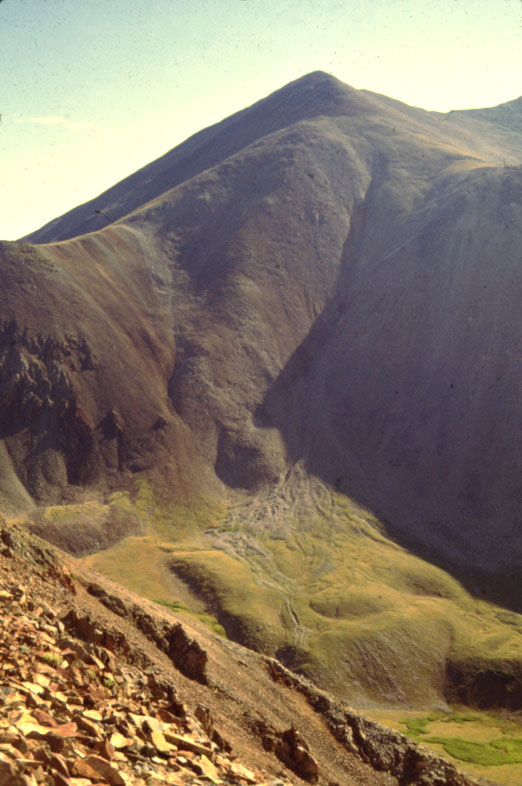 Copyright © William Locke 2002
[Speaker Notes: Periglacial - debris flow levees over old rock glacier deposits; Mount Tabeguache, Sawatch Range, CO.]
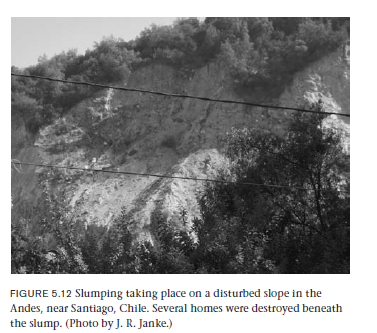 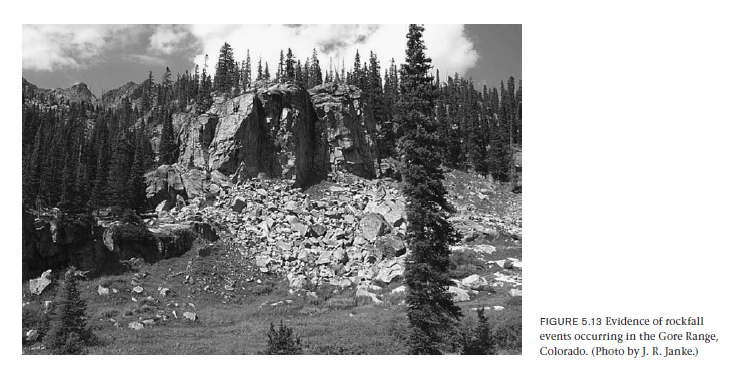 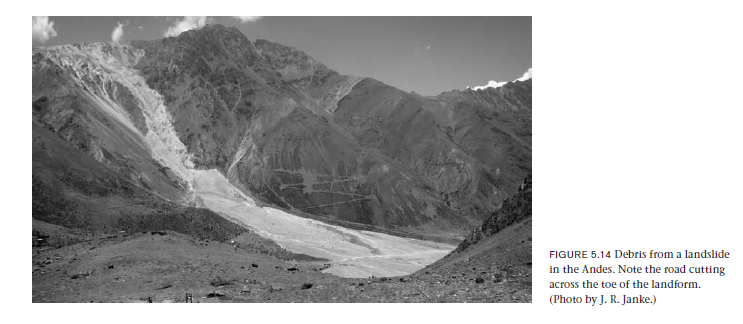 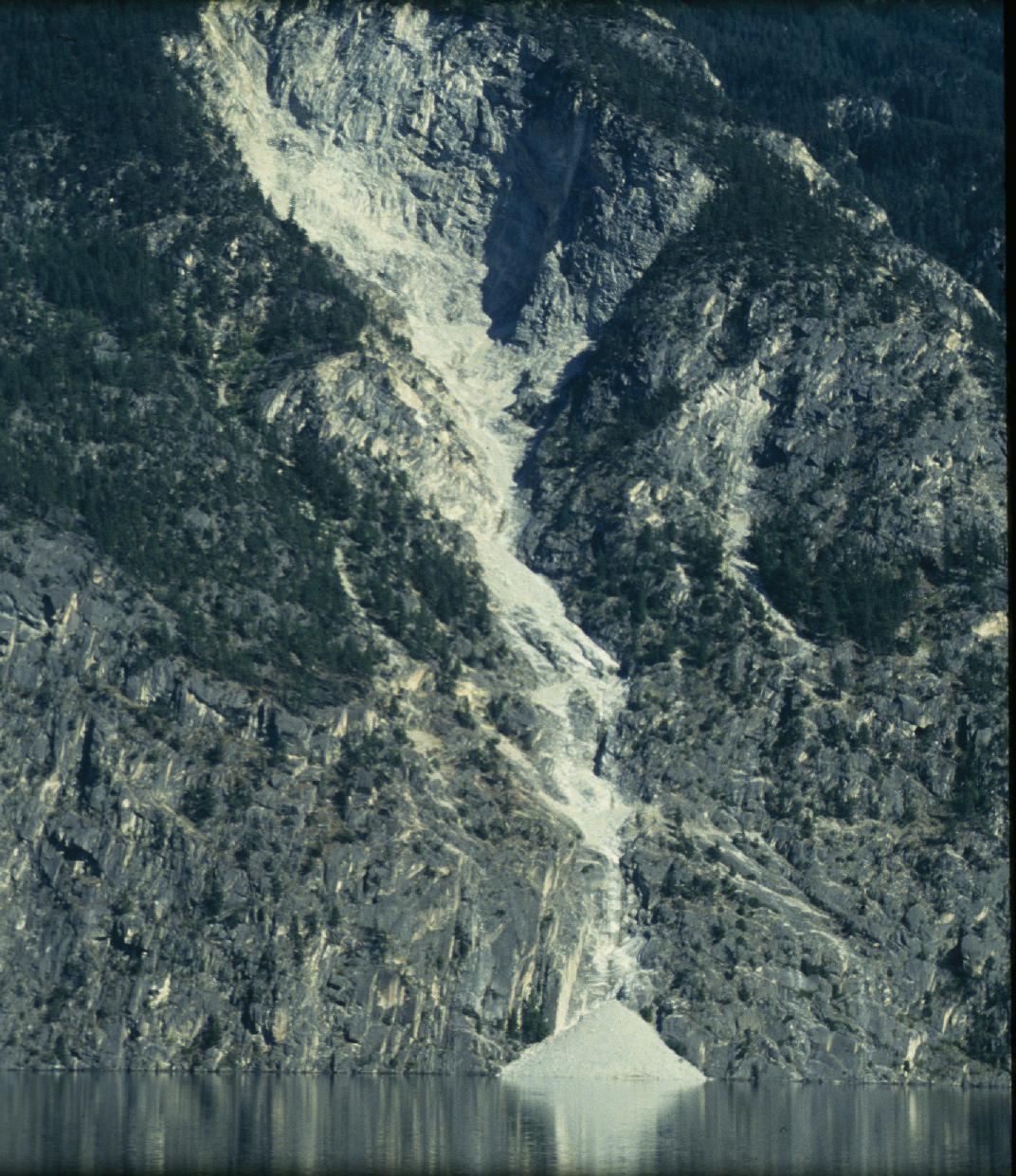 Copyright © Matthias Jakob 2002
[Speaker Notes: Recent rock avalanche on Anderson Lake, southwestern B.C., Canada.]
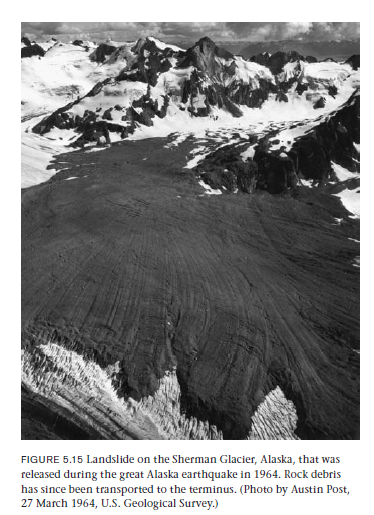 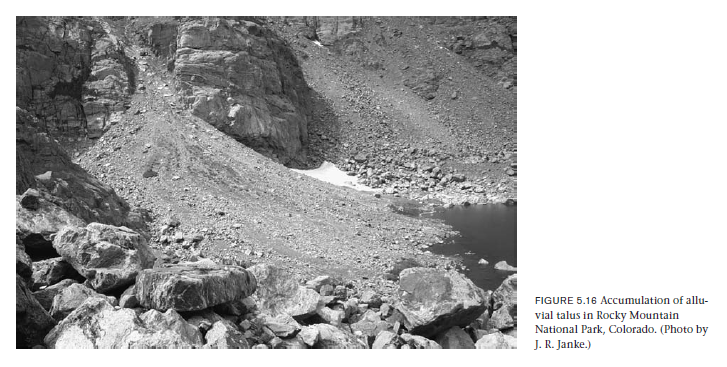 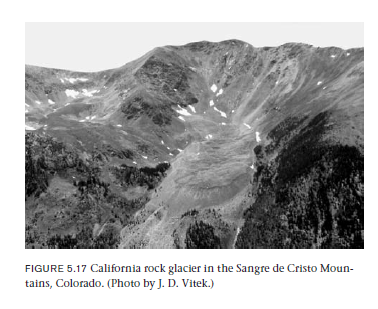 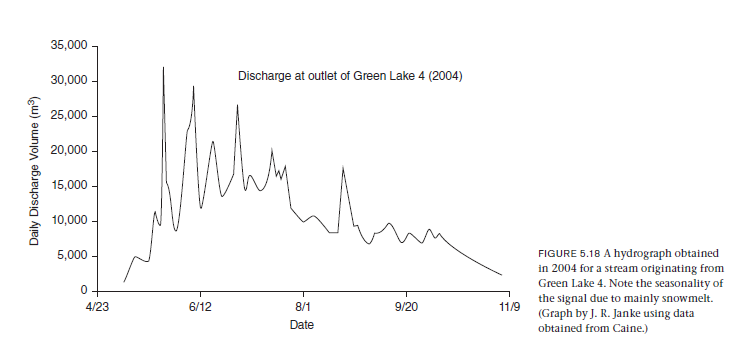 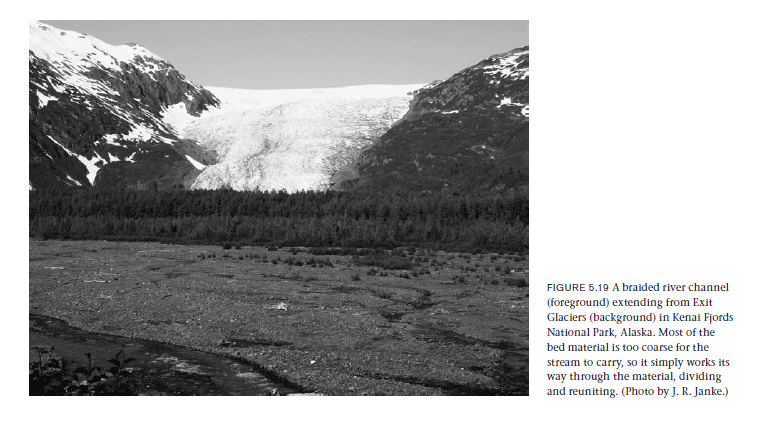 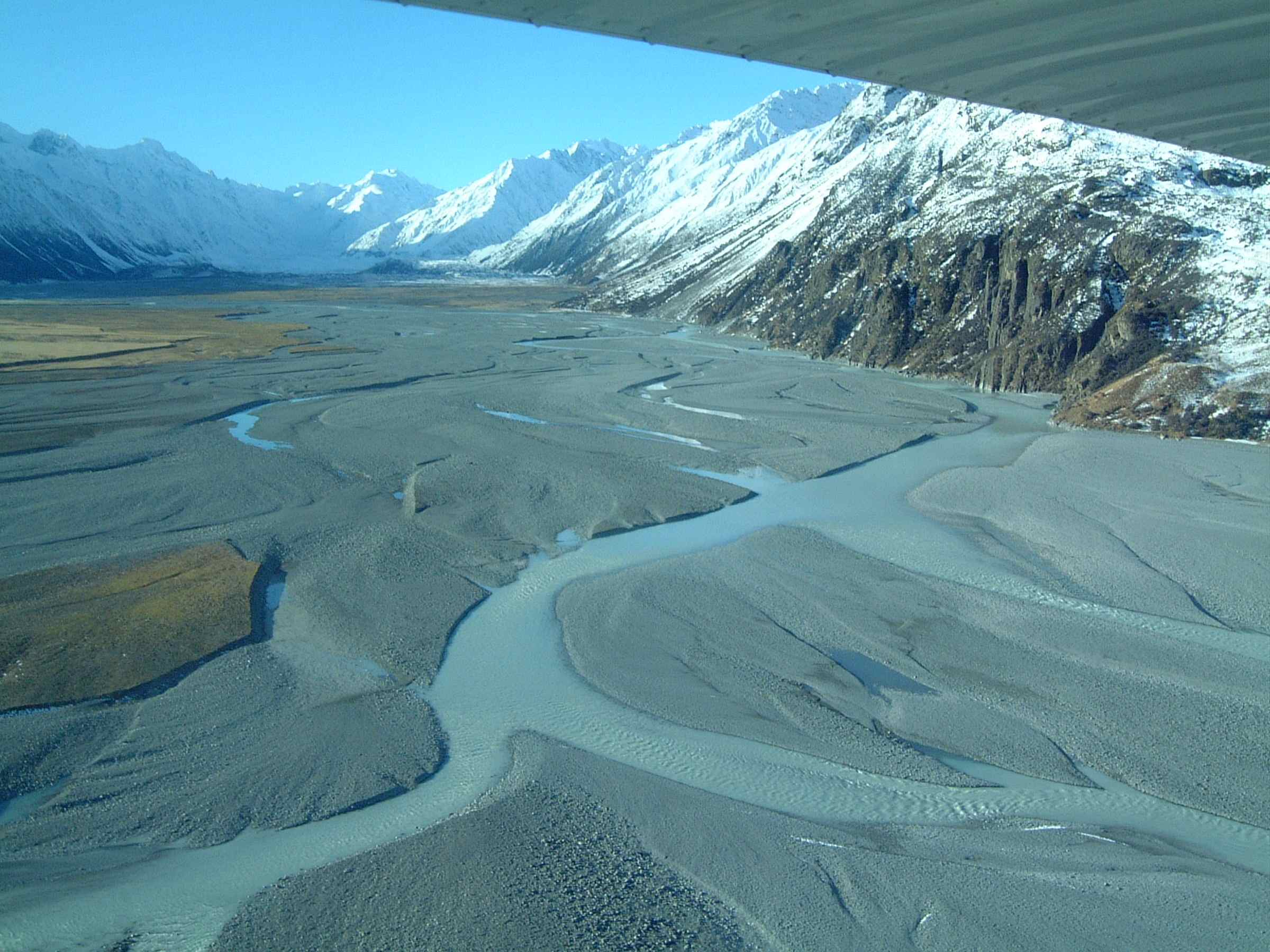 Copyright © Keith Richards 2002
[Speaker Notes: Tasman River, Mount Cook, South Island, New Zealand.]
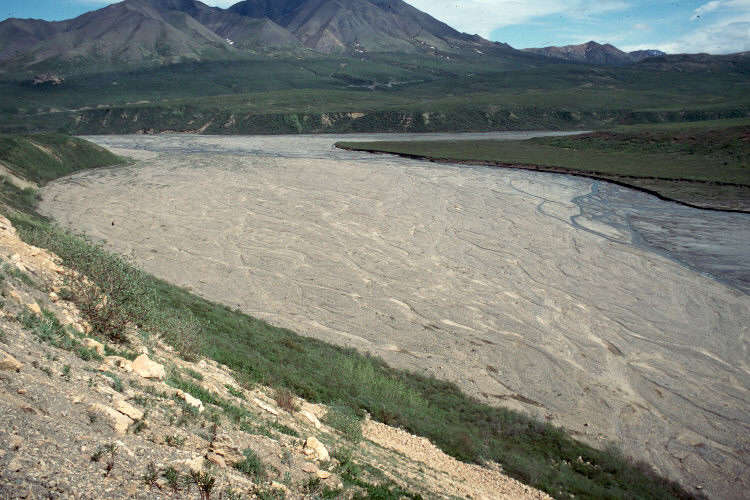 Copyright © Daryl Dagesse 2002
[Speaker Notes: Braided stream, Denali National Park, Alaska, USA. The combination of high sediment loads and seasonally variable discharge has resulted in a braided pattern to this river.  Only during the highest flows is the majority of this material mobilized as bedload.]
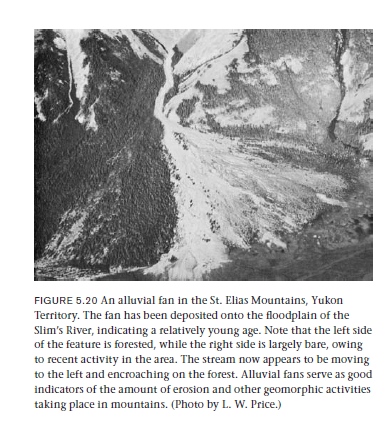 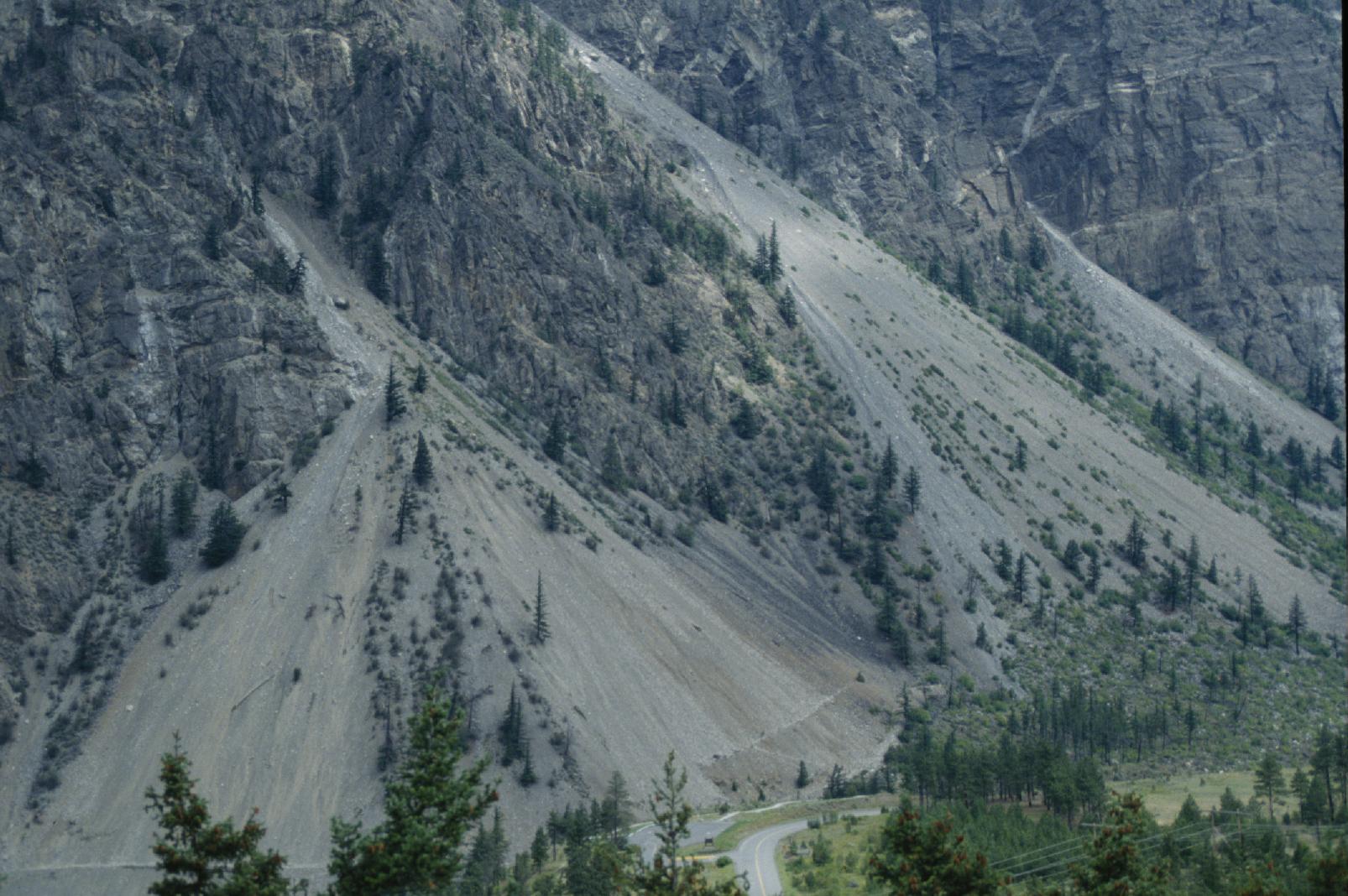 Copyright © Matthias Jakob 2002
[Speaker Notes: Colluvial cones between the town of Lillooet and Seton Lake, southwestern B.C., Canada.]
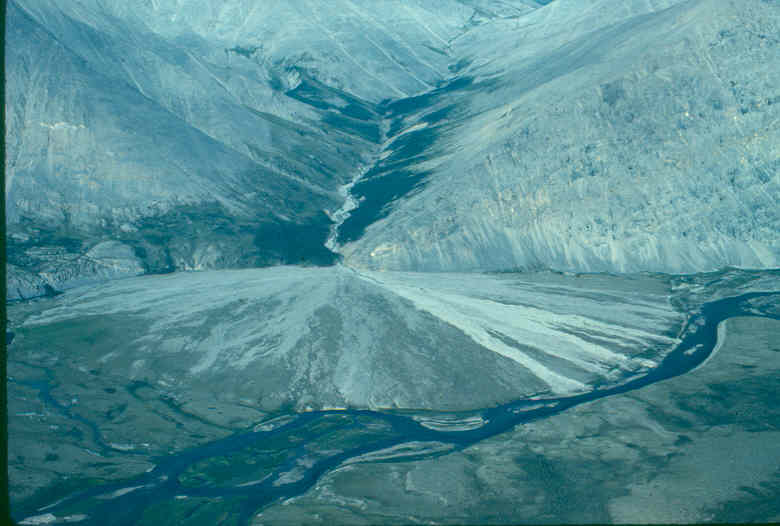 Copyright © Norm Catto 2002
[Speaker Notes: Alluvial Fan - Snake River, Yukon, August 1982.]
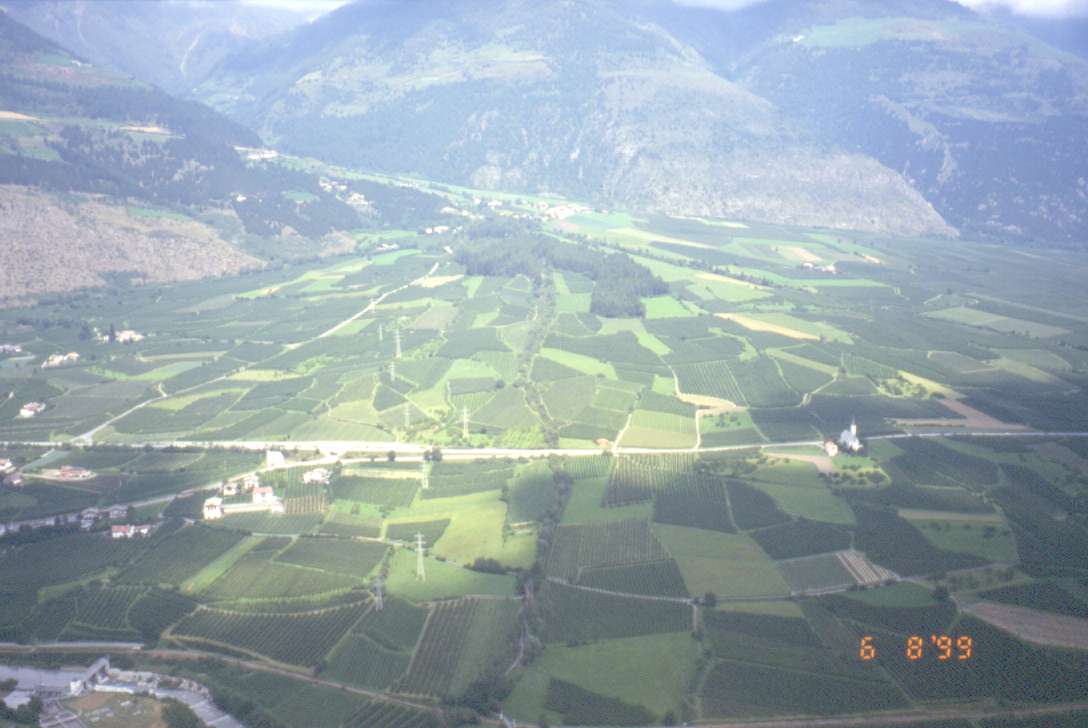 Copyright © Nicola Surian 2002
[Speaker Notes: Alluvial fan in the Venosta valley (Alps, Italy).]
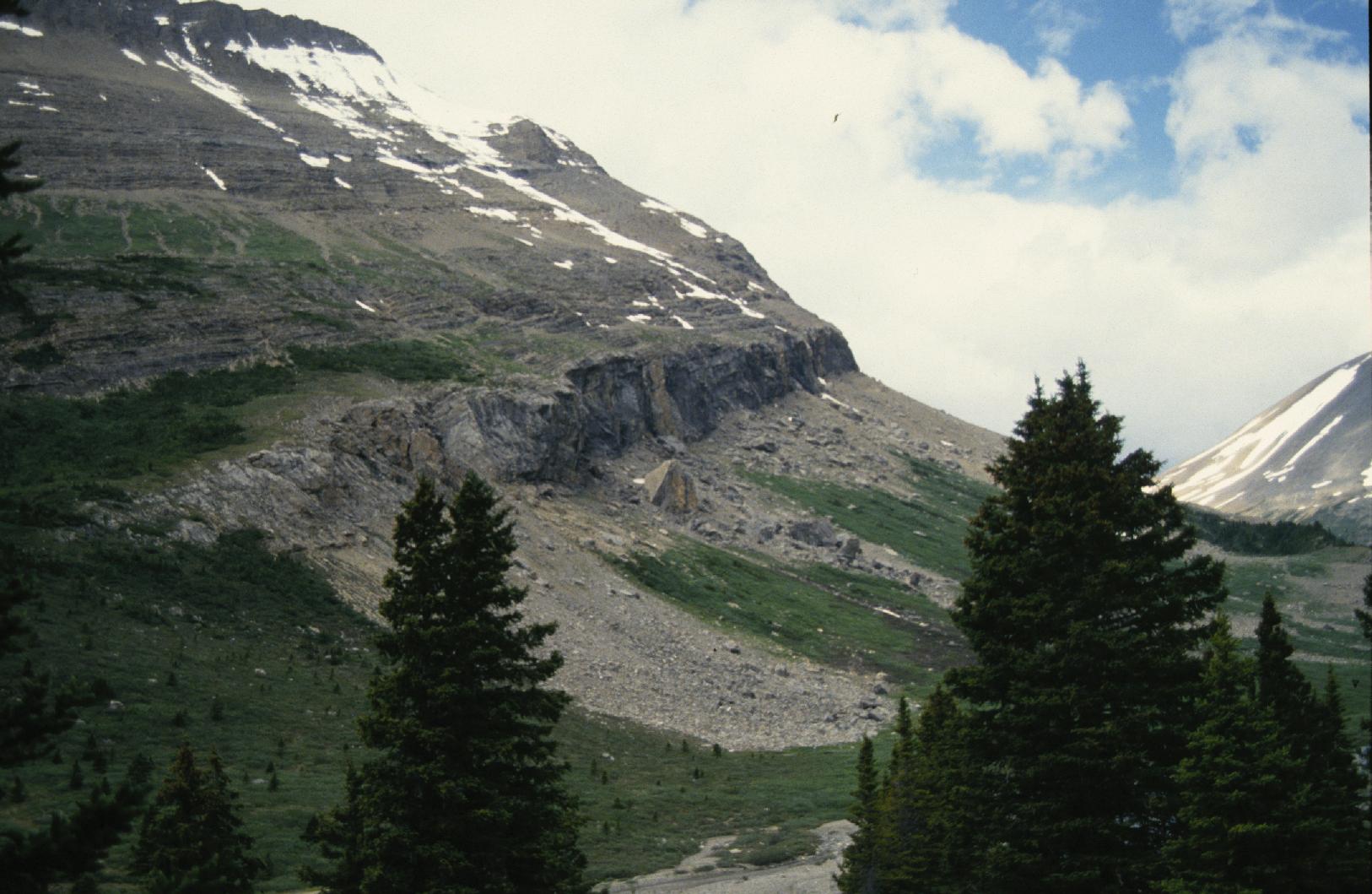 Copyright © Matthias Jakob 2002
[Speaker Notes: Small rock slope failure in limestone on a strike slope in Jasper National Park, Canadian Rocky Mountains.]
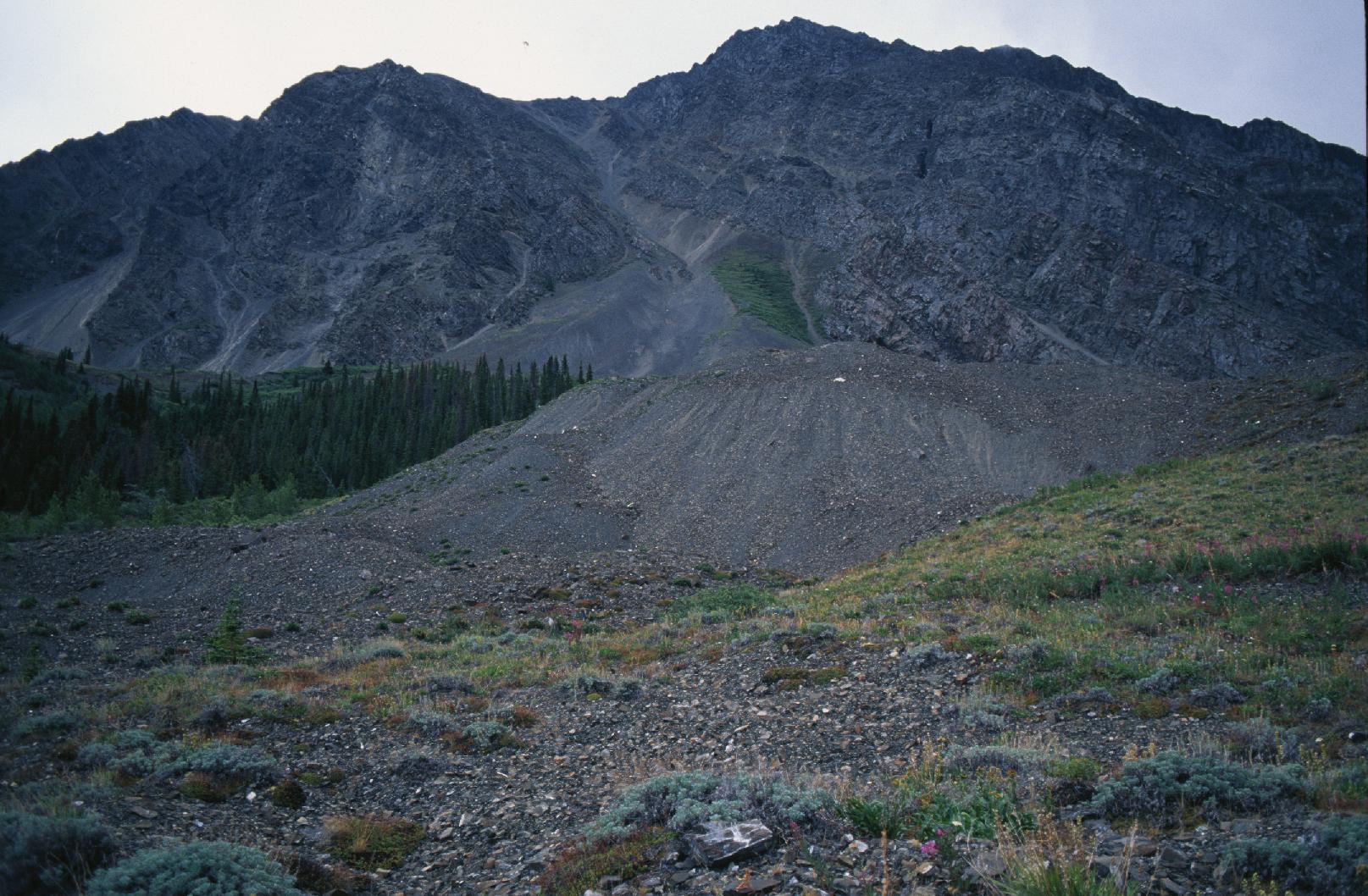 Copyright © Matthias Jakob 2002
[Speaker Notes: Front of active rock glacier, Kluane National Park, Yukon Territory.]
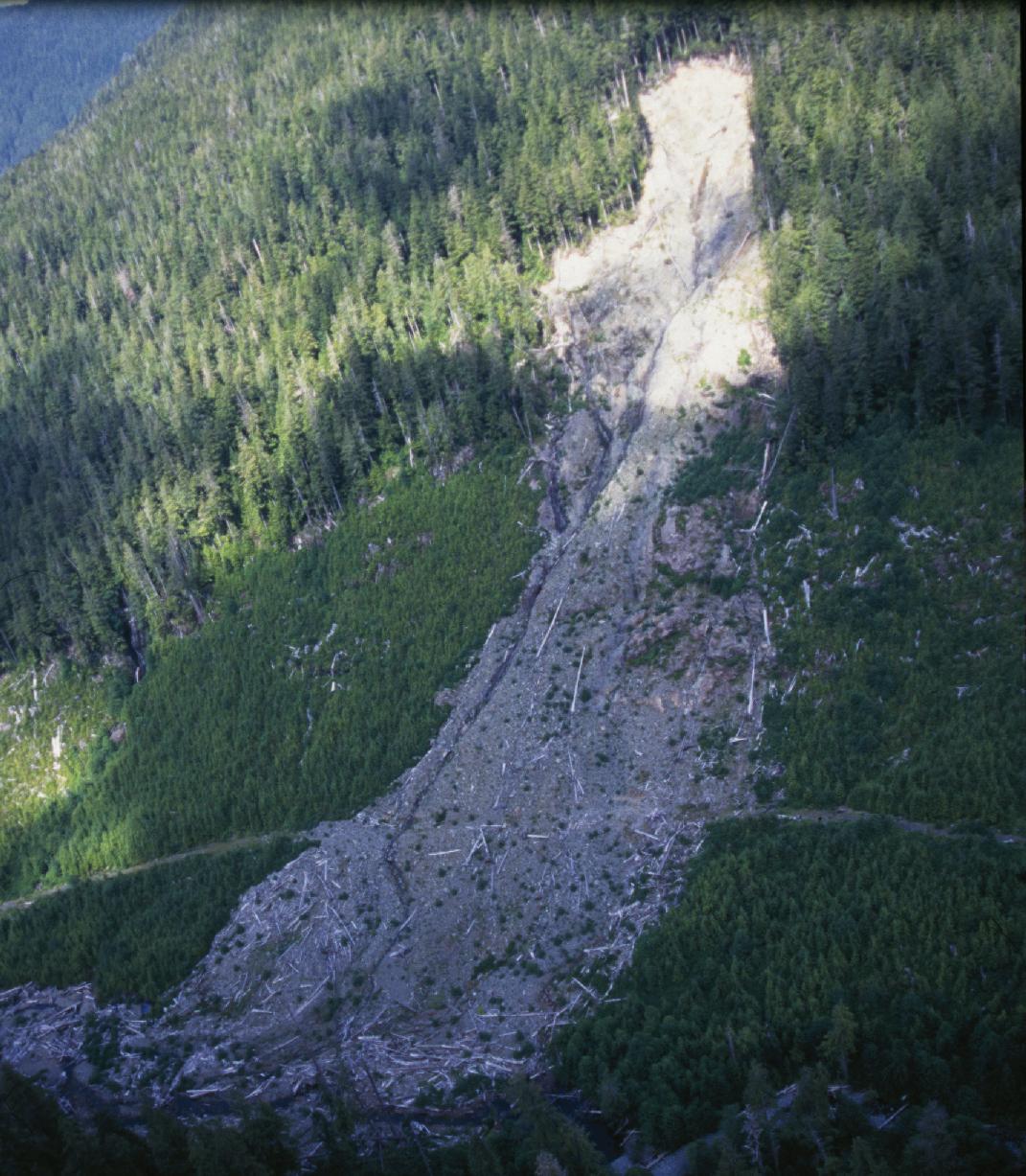 Copyright © Matthias Jakob 2002
[Speaker Notes: Small rock avalanche, northern Vancouver Island, B.C., Canada.]
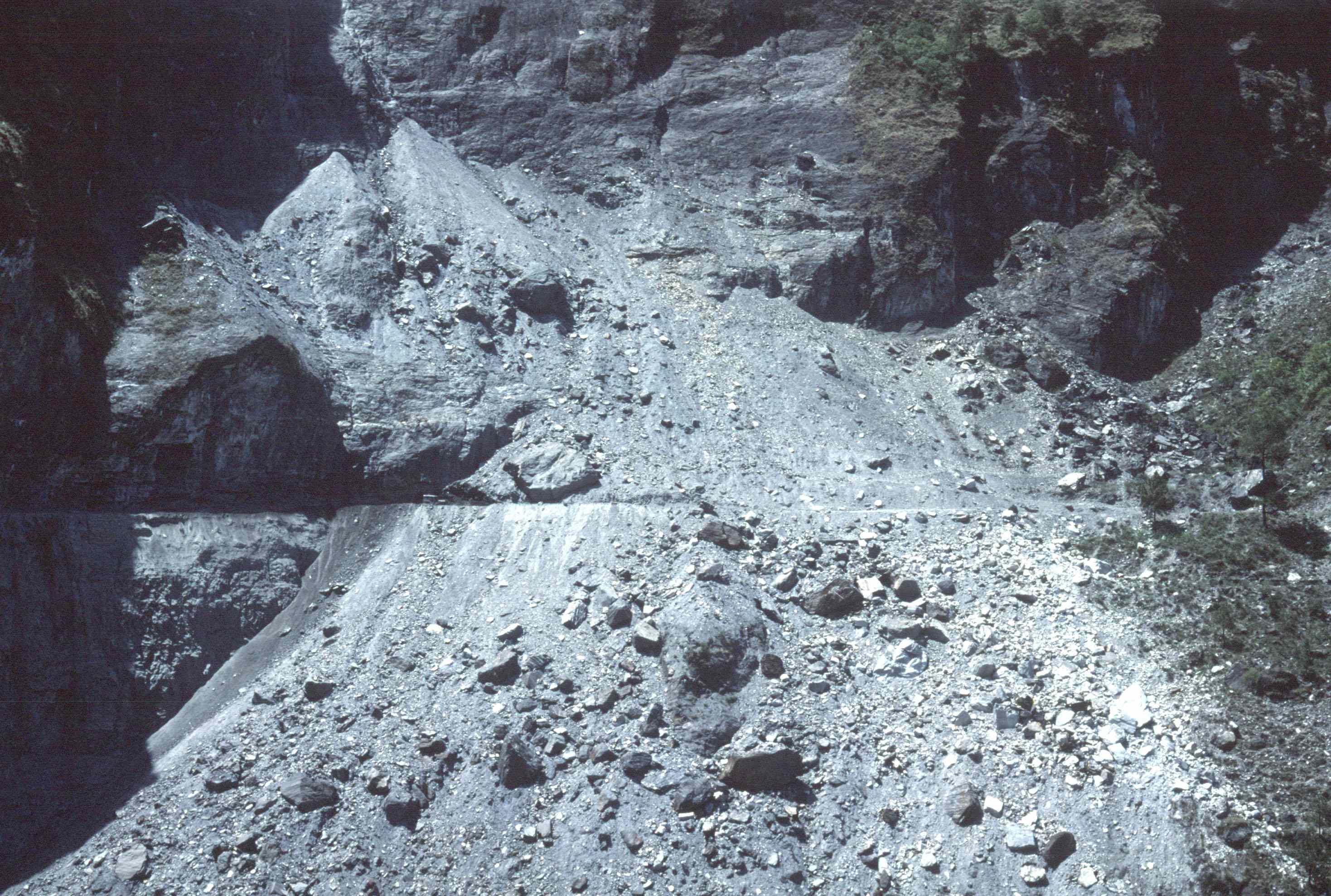 Copyright © Keith Richards 2002
[Speaker Notes: Scree chute on road in Alaknanda Valley, Gharwal Himal, India (jeep for scale beneath rock outcrop near left edge).]
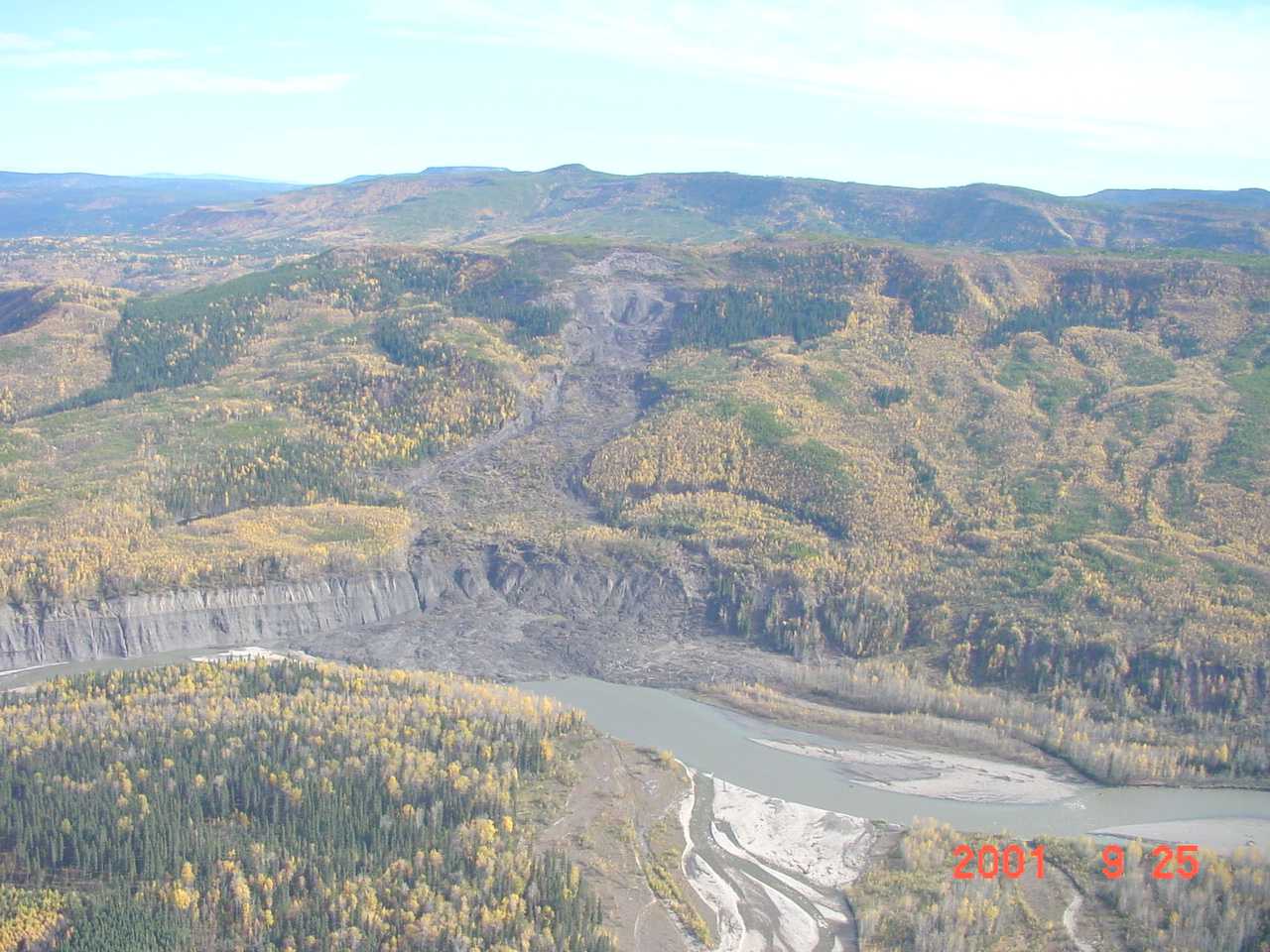 Copyright © Martin Geertsema 2002
[Speaker Notes: Earthflow at confluence of Muskwa and Chisca rivers, northern British Columbia.]
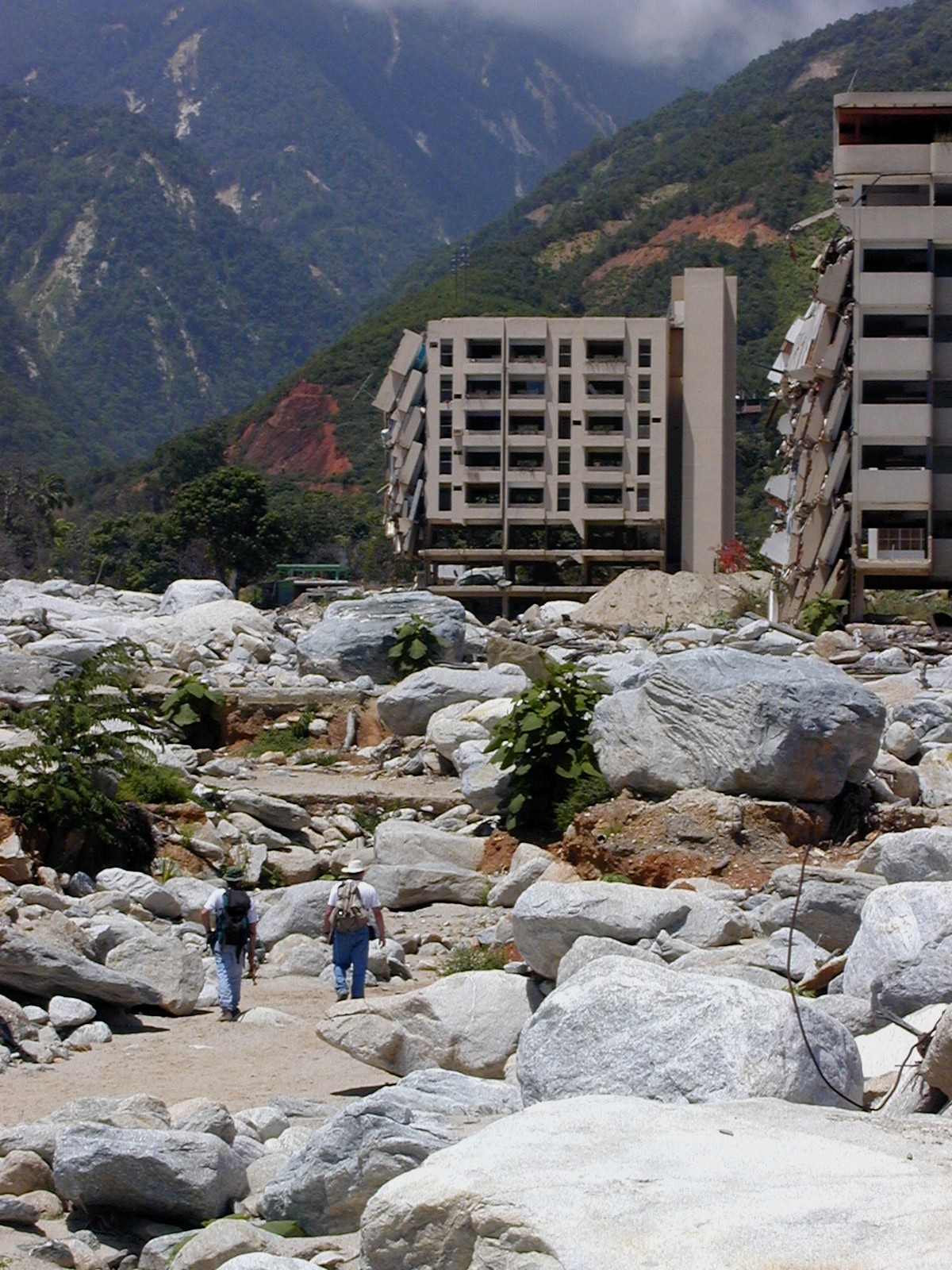 Copyright © Matthew Larsen 2002
[Speaker Notes: Debris flow damage to an apartment building following heavy rainfall and flash flooding in December, 1999, Venezuela.]
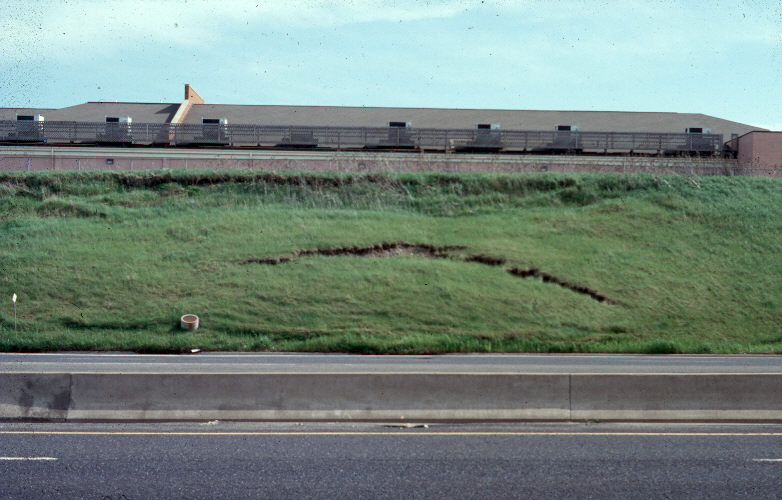 Copyright © Daryl Dagesse 2002
[Speaker Notes: Slump, St. Catharines, Ontario, Canada. The construction of embankments associated with engineering structures (in this case a highway) may display instability until they reach their own equilibrium.  This photo illustrates slumping in a clayey parent material almost a decade after construction.]
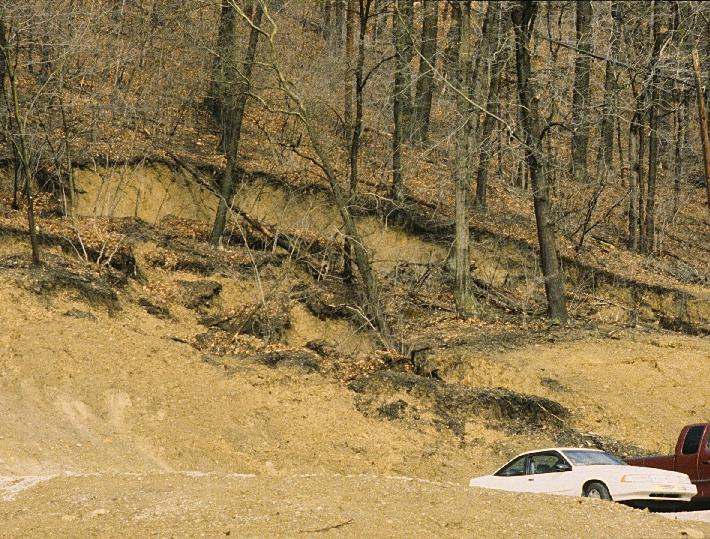 Copyright © Randy Schaetzl 2002
[Speaker Notes: Slump blocks in colluvium north of Pittsburgh, PA.]
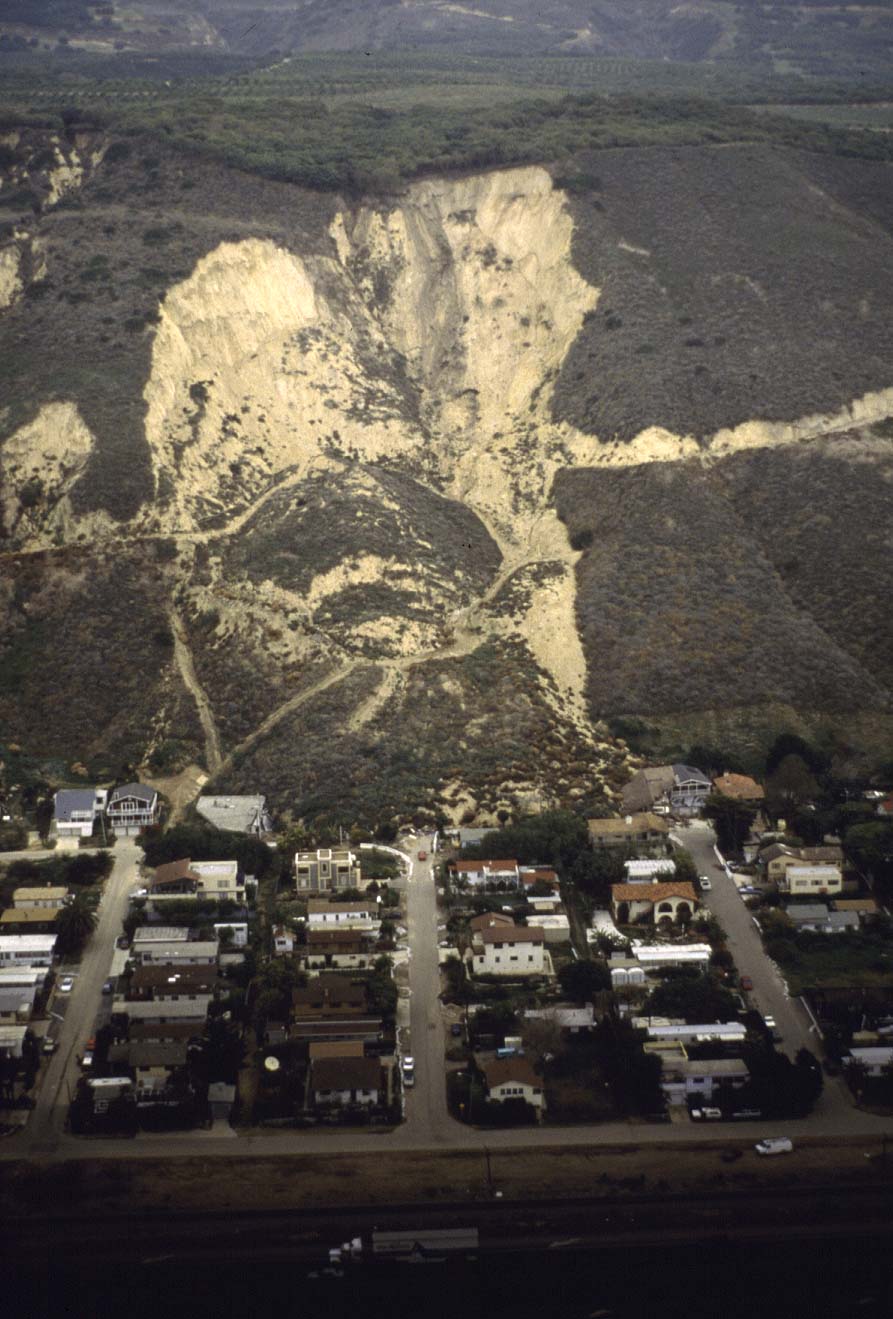 Copyright © Christiane Mainzer 2002
[Speaker Notes: Aerial of the La Conchita slump.  Santa Barbara County,California.  March 1995.  Classic slump clearly detailing the scarp, slump and flow at base of the movement. An orchard is at the top of the slope.]
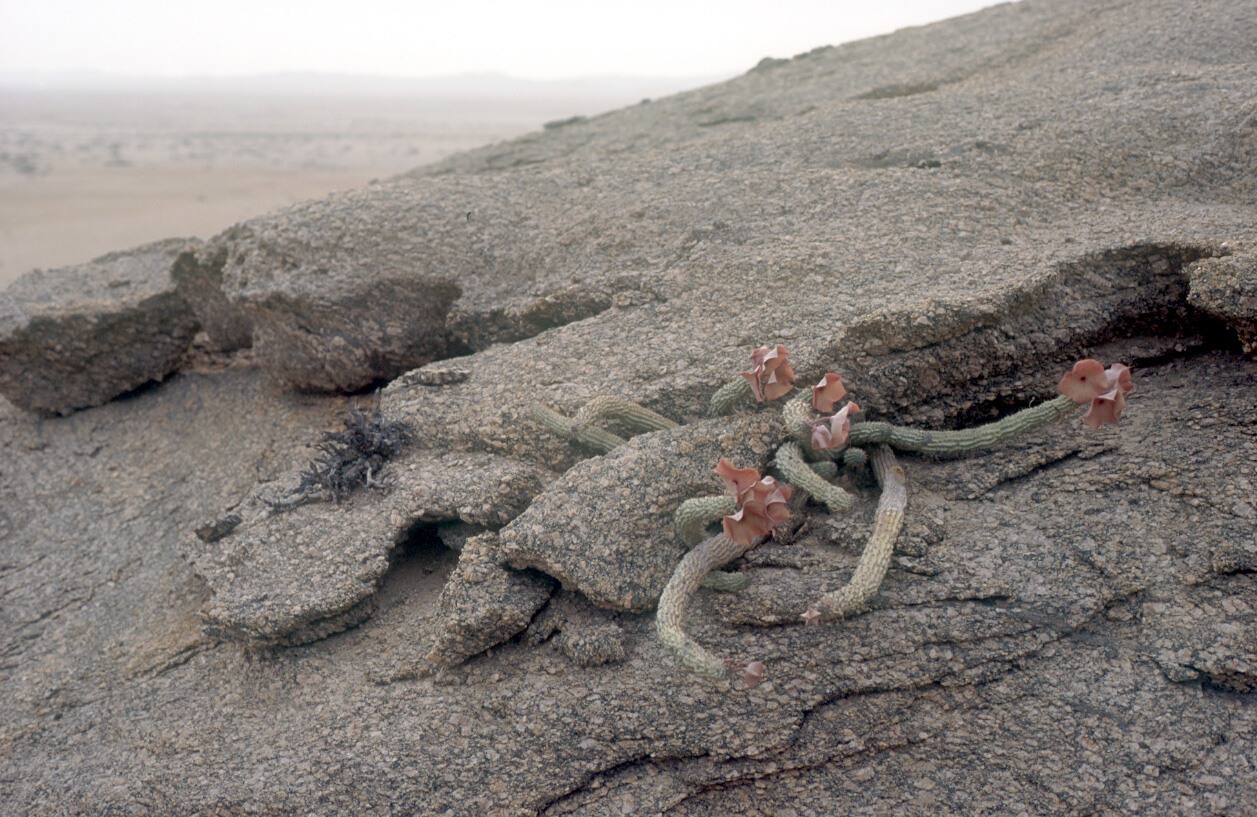 Copyright © Frank Eckardt 2002
[Speaker Notes: Exfoliation of granite, Namibia.]
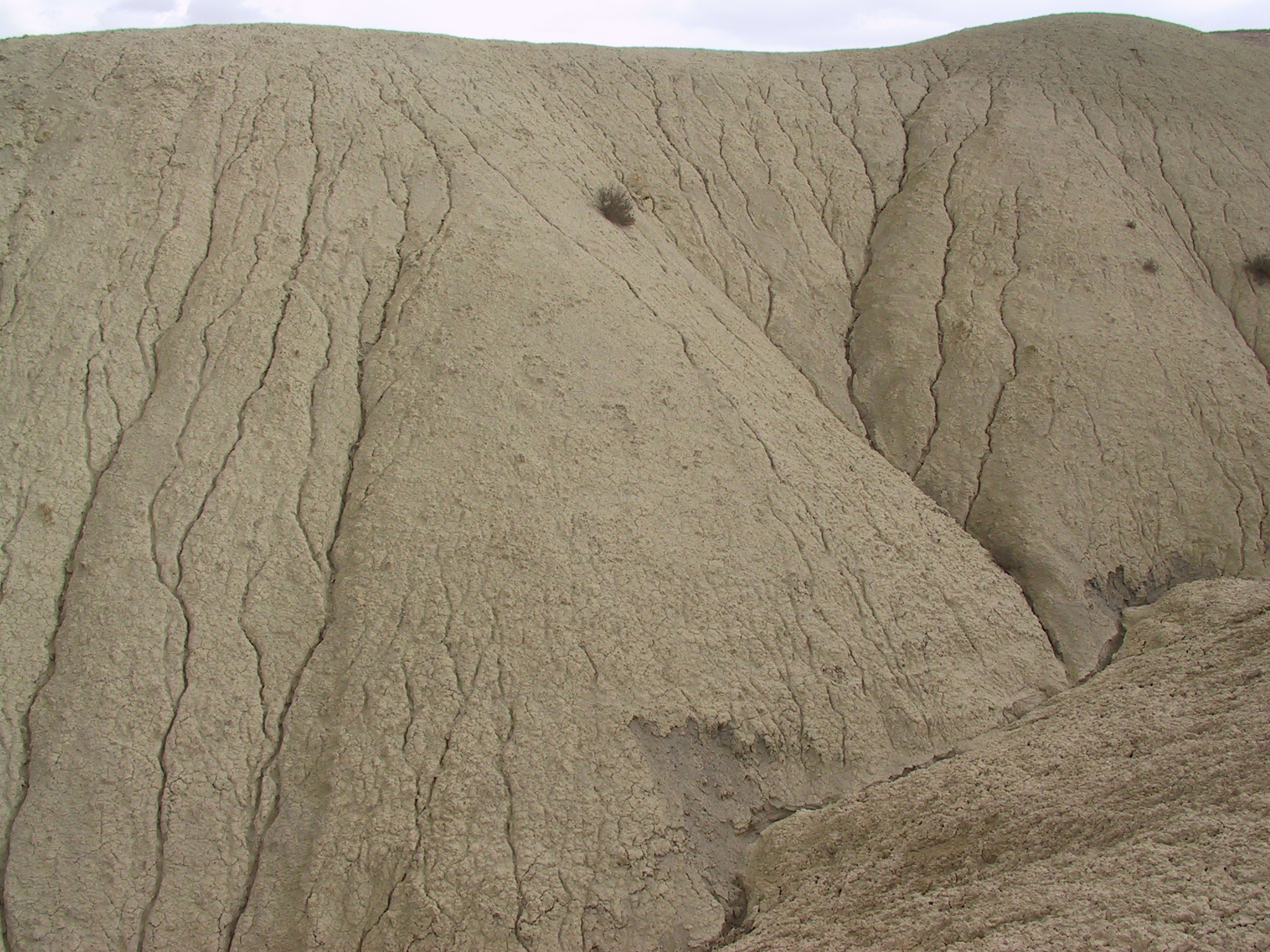 Copyright © Nicolaus Kuhn 2002
[Speaker Notes: Rilled slope in the Zin Valley Badlands, central Negev, Israel; note integrated rill networks and discontinuous parallel rills.]
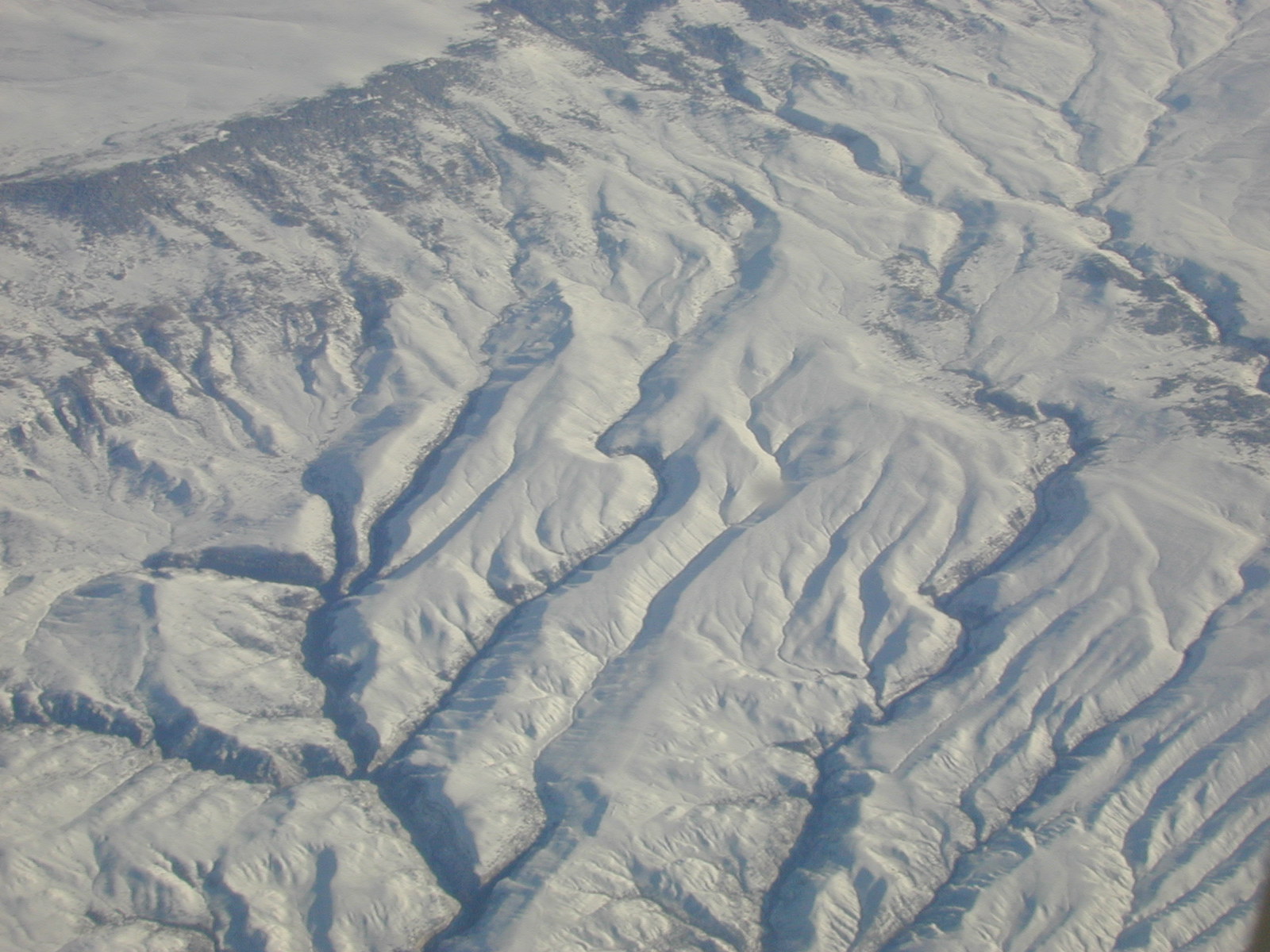 Copyright © Alan Arbogast 2002
[Speaker Notes: Headward erosion somewhere in the Great Basin.]
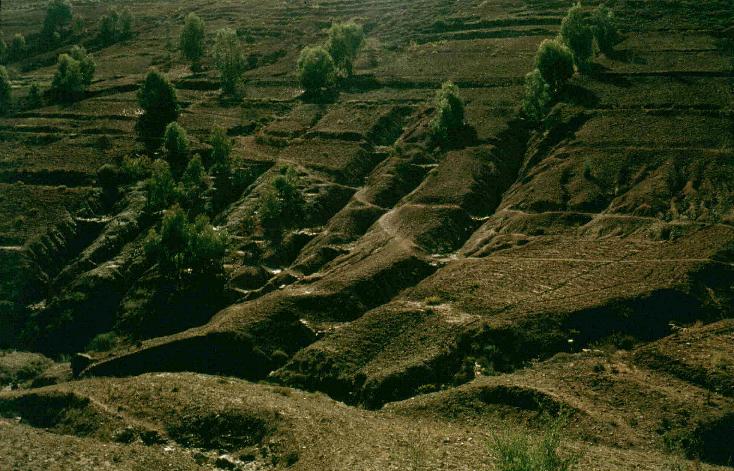 Copyright © Frans Kwaad 2002
[Speaker Notes: System of V-shaped valley side gullies in the Rif Mountains (N Morocco), west of Al Hoceima.]
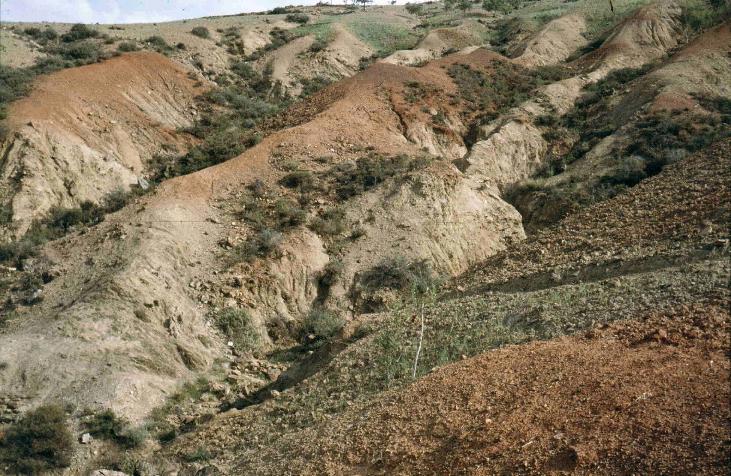 Copyright © Frans Kwaad 2002
[Speaker Notes: Badland, fully dissected by gullies in the Rif Mountains (N Morocco), west of Al Hoceima.]
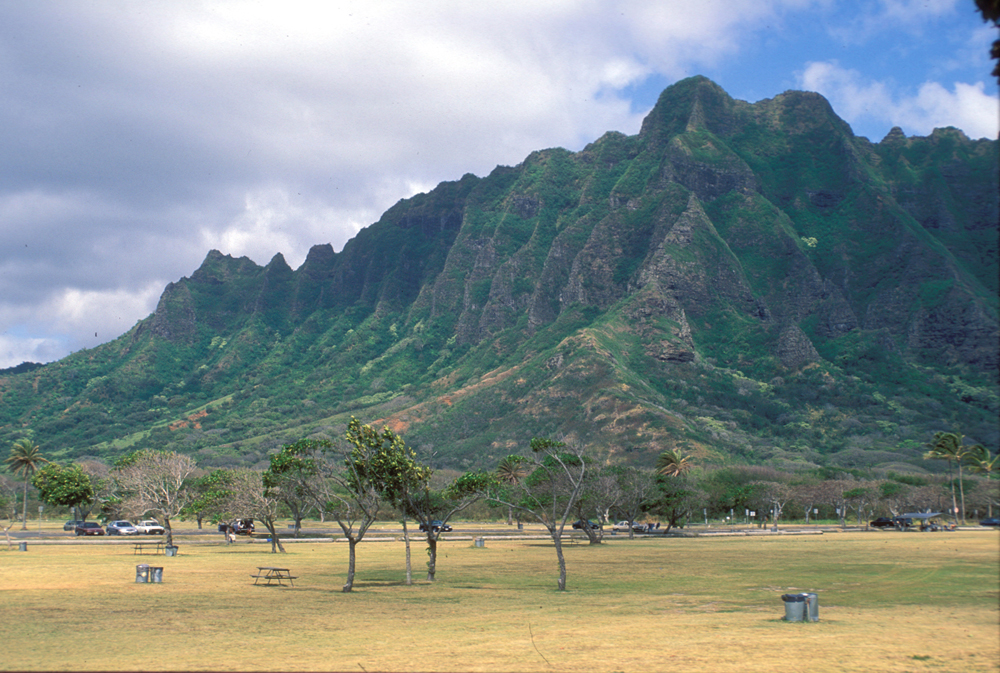 Copyright © J. Michael Daniels 2002
[Speaker Notes: Knife-edged slopes in deeply weathered basalt, Oahu, Hawaii.]
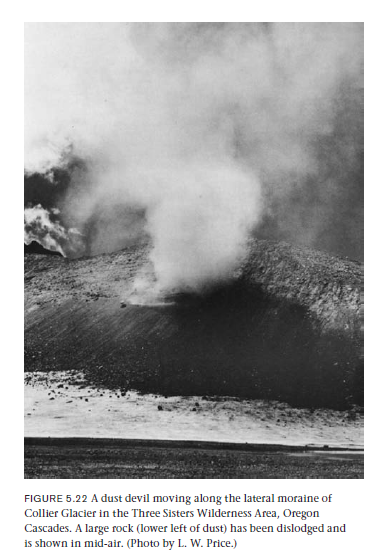 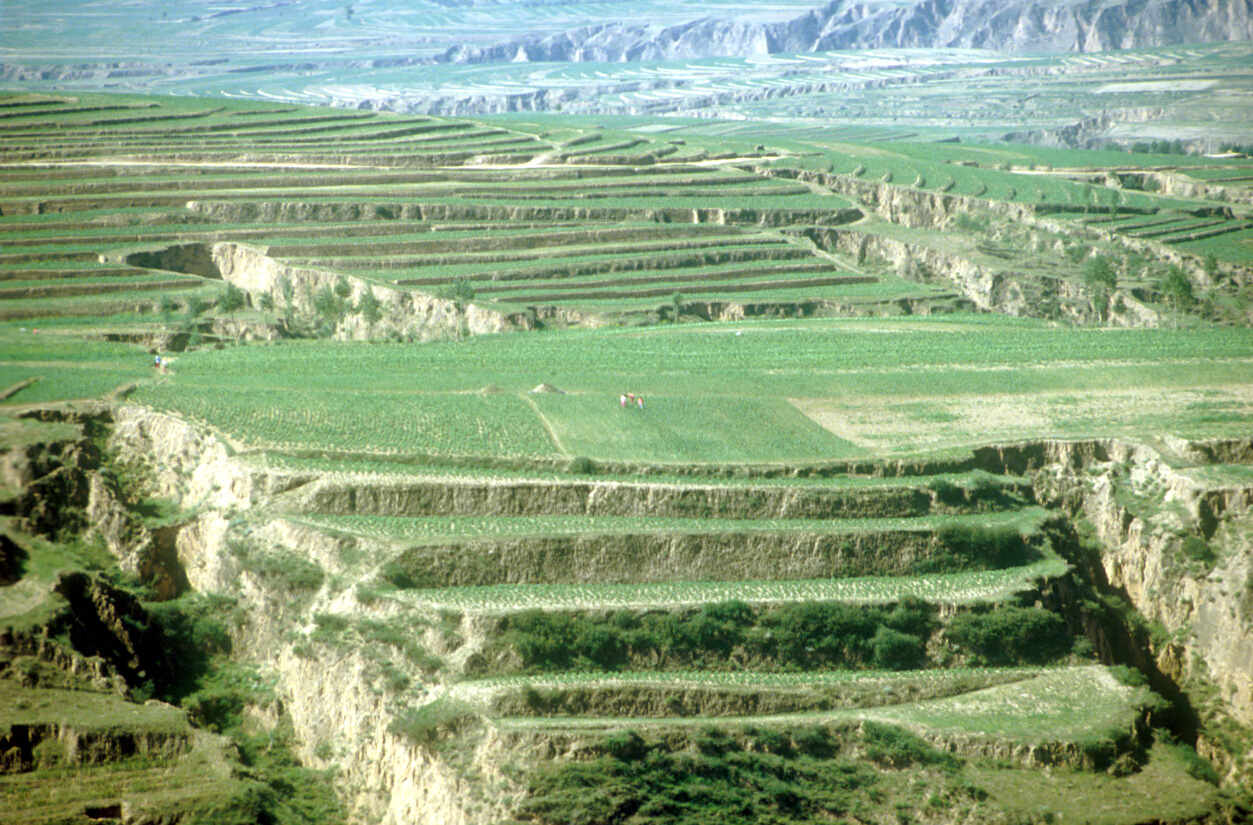 Copyright © Frank Eckardt 2002
[Speaker Notes: Loess terraces, China.]
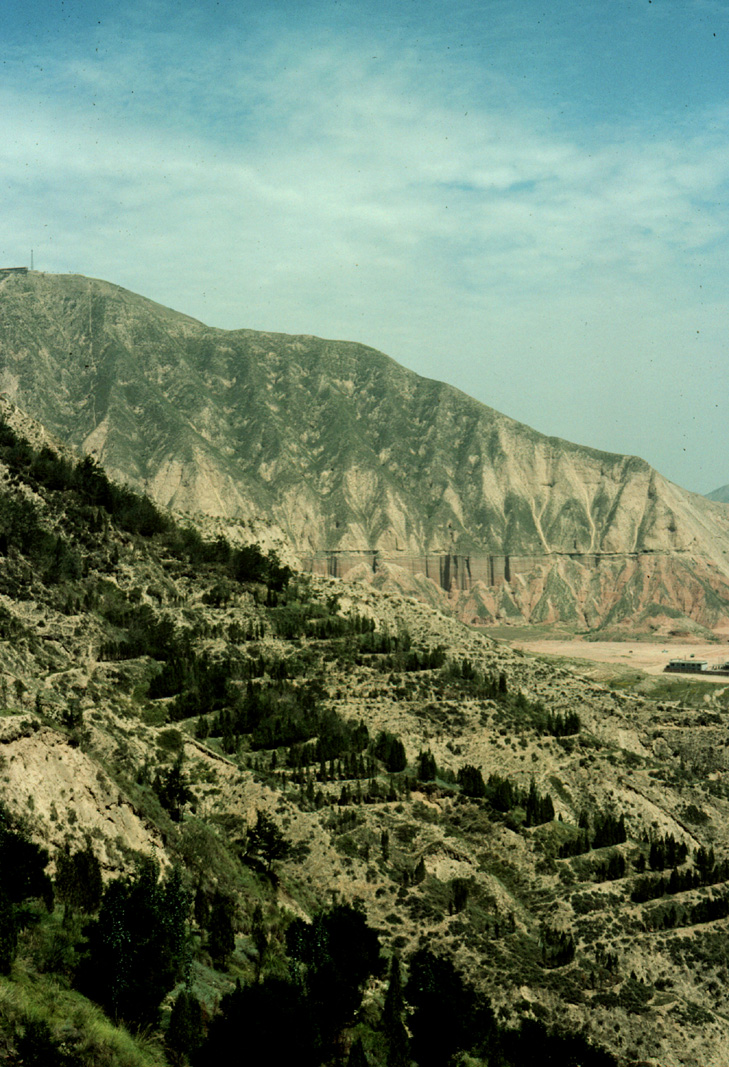 Copyright © Joe Mason 2002
[Speaker Notes: Thickest known loess section in the world, at Jiuzhoutai Mountain near Lanzhou, China, in the western Loess Plateau.  The loess here is 318 meters thick, and has been accumulating more or less continuously since about 1.4 Ma.  The loess rests on a strath terrace of the Yellow River, cut in Tertiary red beds, which are visible toward the base of the mountain in the distance.  The dark line at the top of the red beds is the outcrop of Yellow River gravels, and it's all loess from there to the top of the mountain in the upper left.  The loess sources are the dry regions to the northwest of Lanzhou.]